TapPrints: Your Finger Taps Have Fingerprints
Emiliano Miluzzo*, Alex Varshavsky*, Suhrid Balakrishnan*, Romit R. Choudhury+

*at&t Labs – Research, USA     +Duke University, USA
© 2012 AT&T Intellectual Property. All rights reserved. AT&T and the AT&T logo are trademarks of AT&T Intellectual Property.
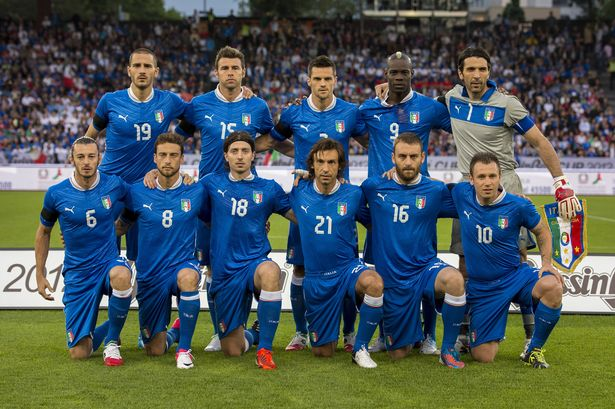 Vs
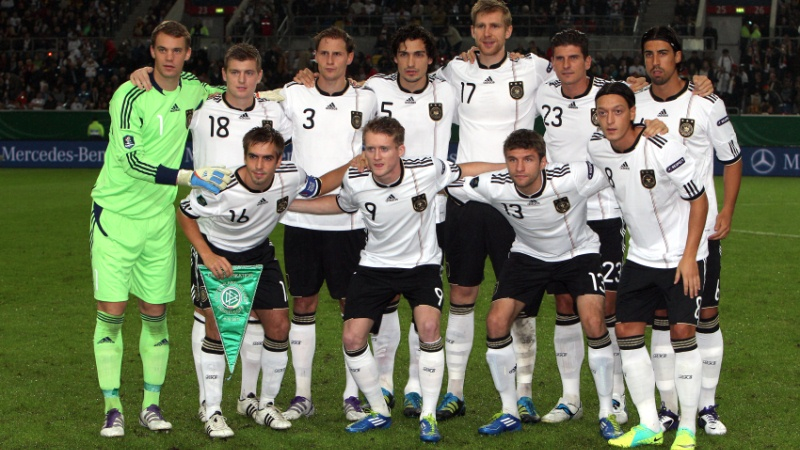 © 2012 AT&T Intellectual Property. All rights reserved. AT&T and the AT&T logo are trademarks of AT&T Intellectual Property.
sensing with smartphones and tablets
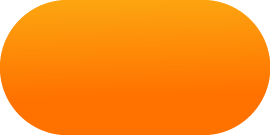 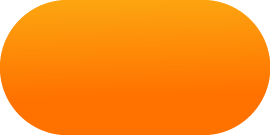 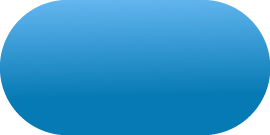 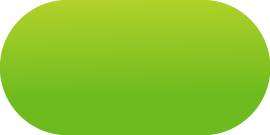 compass
location
gyroscope
accelerometer
compass
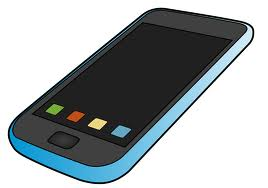 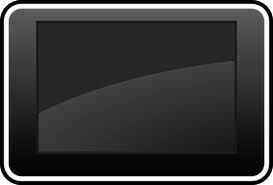 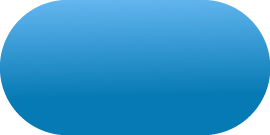 barometer
compass
© 2012 AT&T Intellectual Property. All rights reserved. AT&T and the AT&T logo are trademarks of AT&T Intellectual Property.
sensing with smartphones and tablets
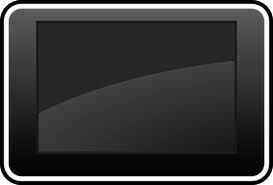 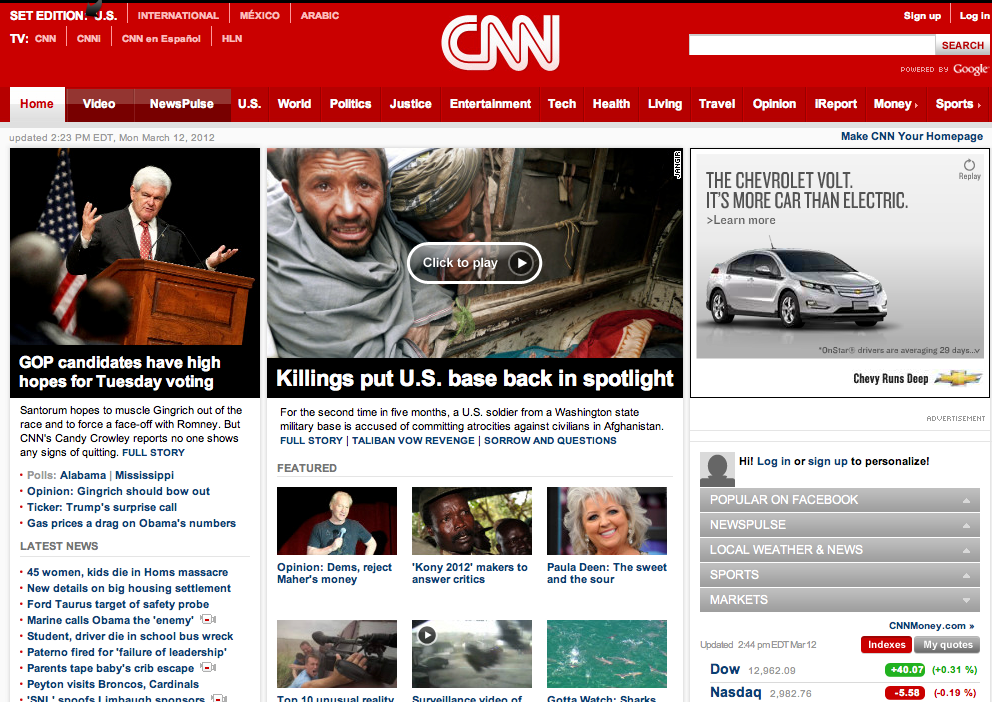 © 2012 AT&T Intellectual Property. All rights reserved. AT&T and the AT&T logo are trademarks of AT&T Intellectual Property.
sensing with smartphones and tablets
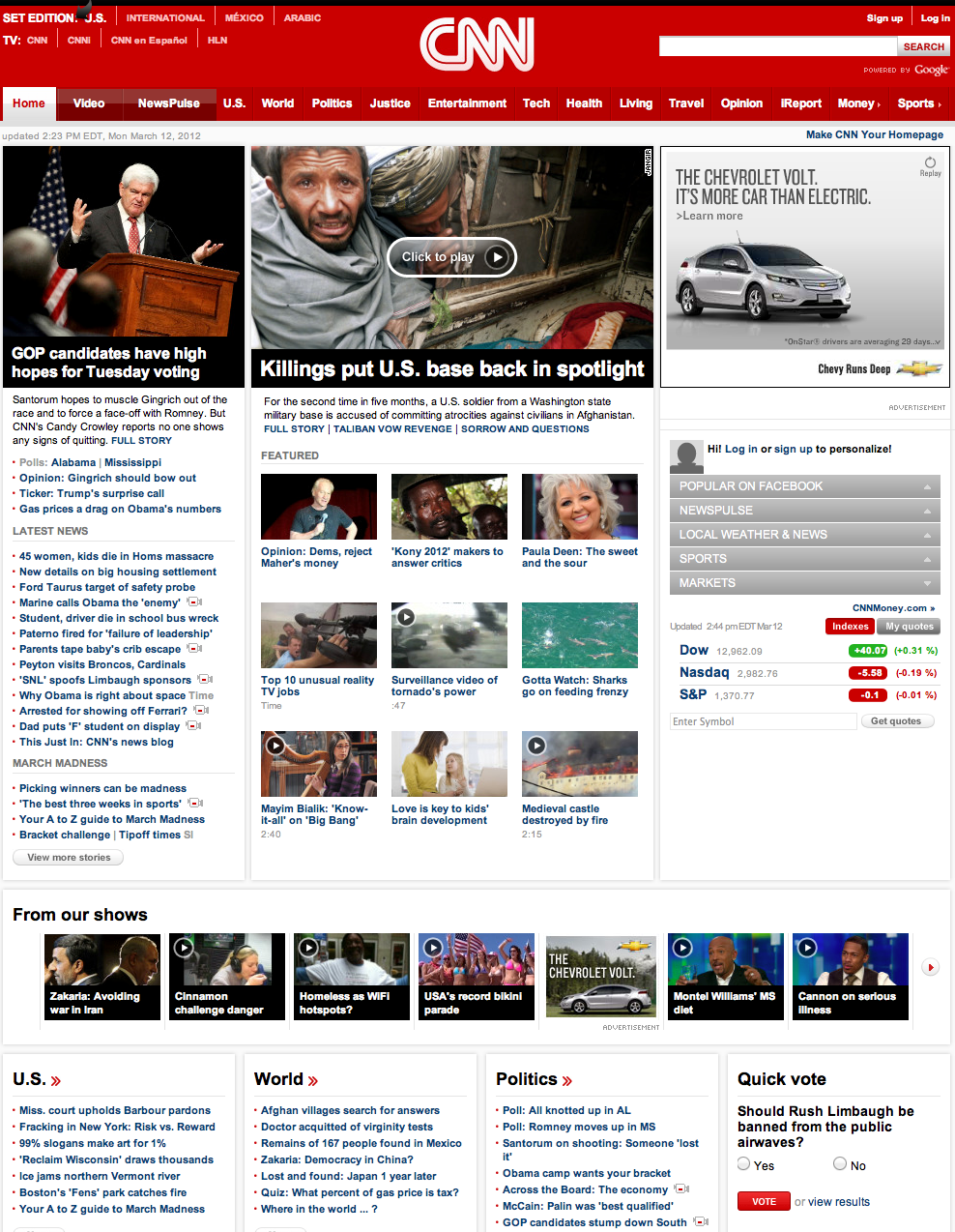 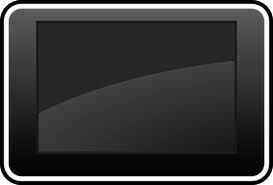 © 2012 AT&T Intellectual Property. All rights reserved. AT&T and the AT&T logo are trademarks of AT&T Intellectual Property.
what is sensing used for?
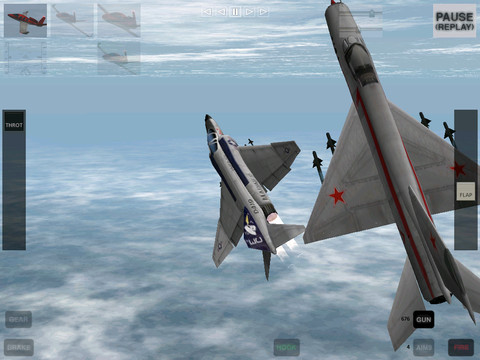 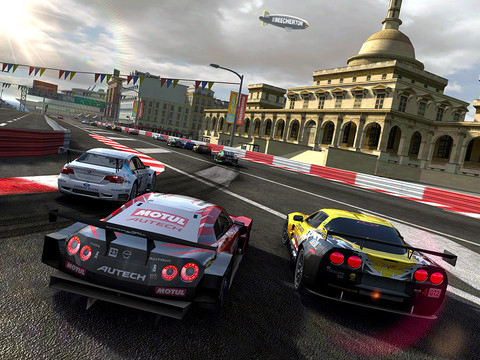 © 2012 AT&T Intellectual Property. All rights reserved. AT&T and the AT&T logo are trademarks of AT&T Intellectual Property.
what is sensing used for?
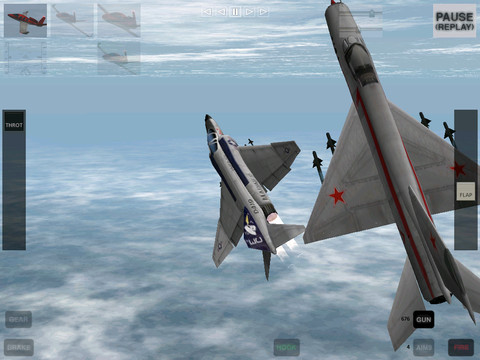 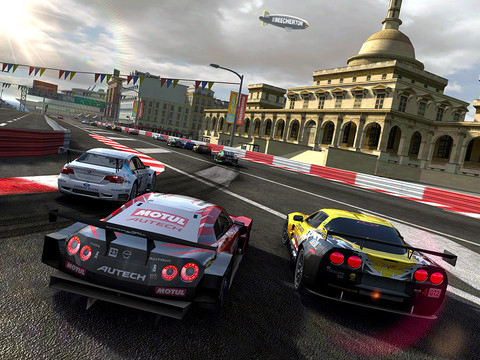 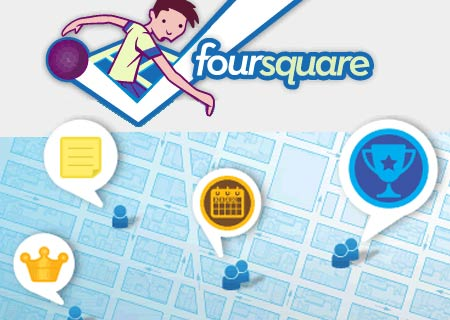 © 2012 AT&T Intellectual Property. All rights reserved. AT&T and the AT&T logo are trademarks of AT&T Intellectual Property.
what is sensing used for?
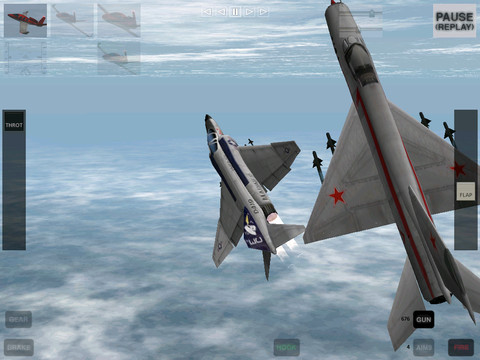 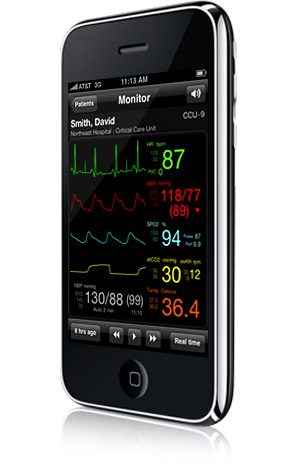 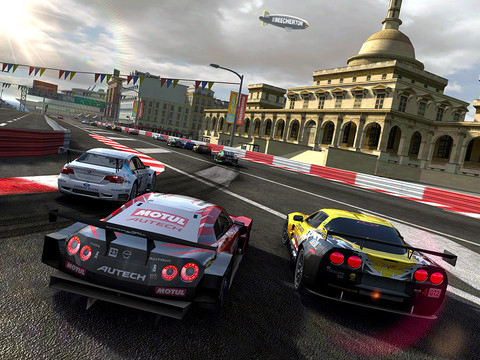 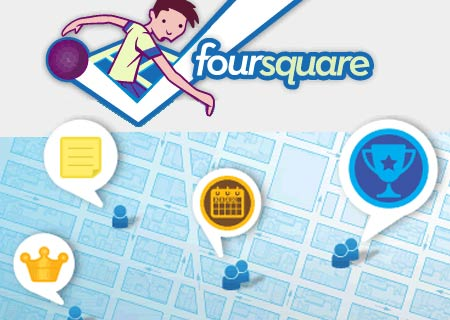 © 2012 AT&T Intellectual Property. All rights reserved. AT&T and the AT&T logo are trademarks of AT&T Intellectual Property.
what is sensing used for?
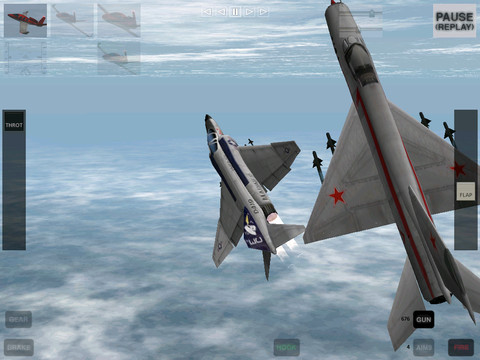 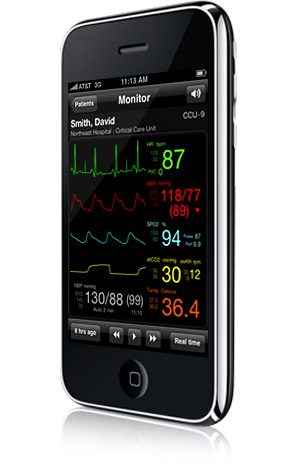 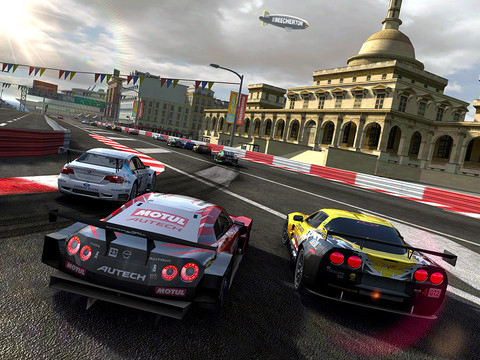 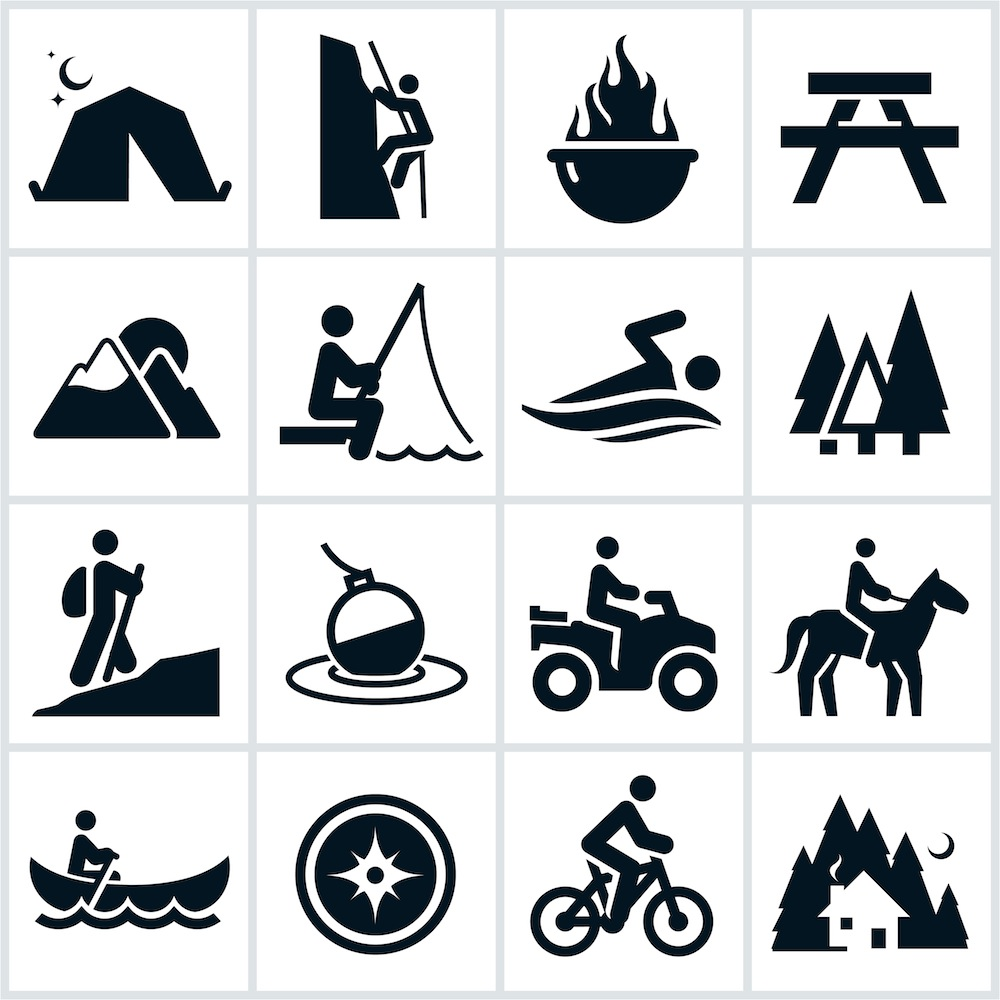 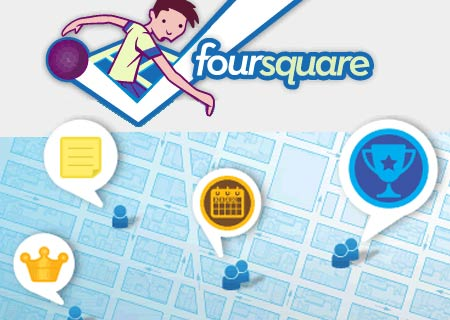 © 2012 AT&T Intellectual Property. All rights reserved. AT&T and the AT&T logo are trademarks of AT&T Intellectual Property.
however…
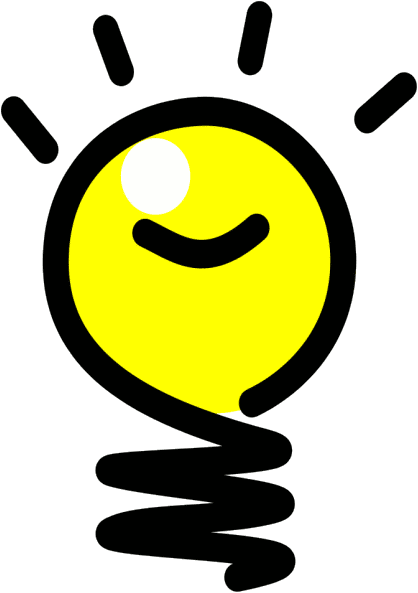 © 2012 AT&T Intellectual Property. All rights reserved. AT&T and the AT&T logo are trademarks of AT&T Intellectual Property.
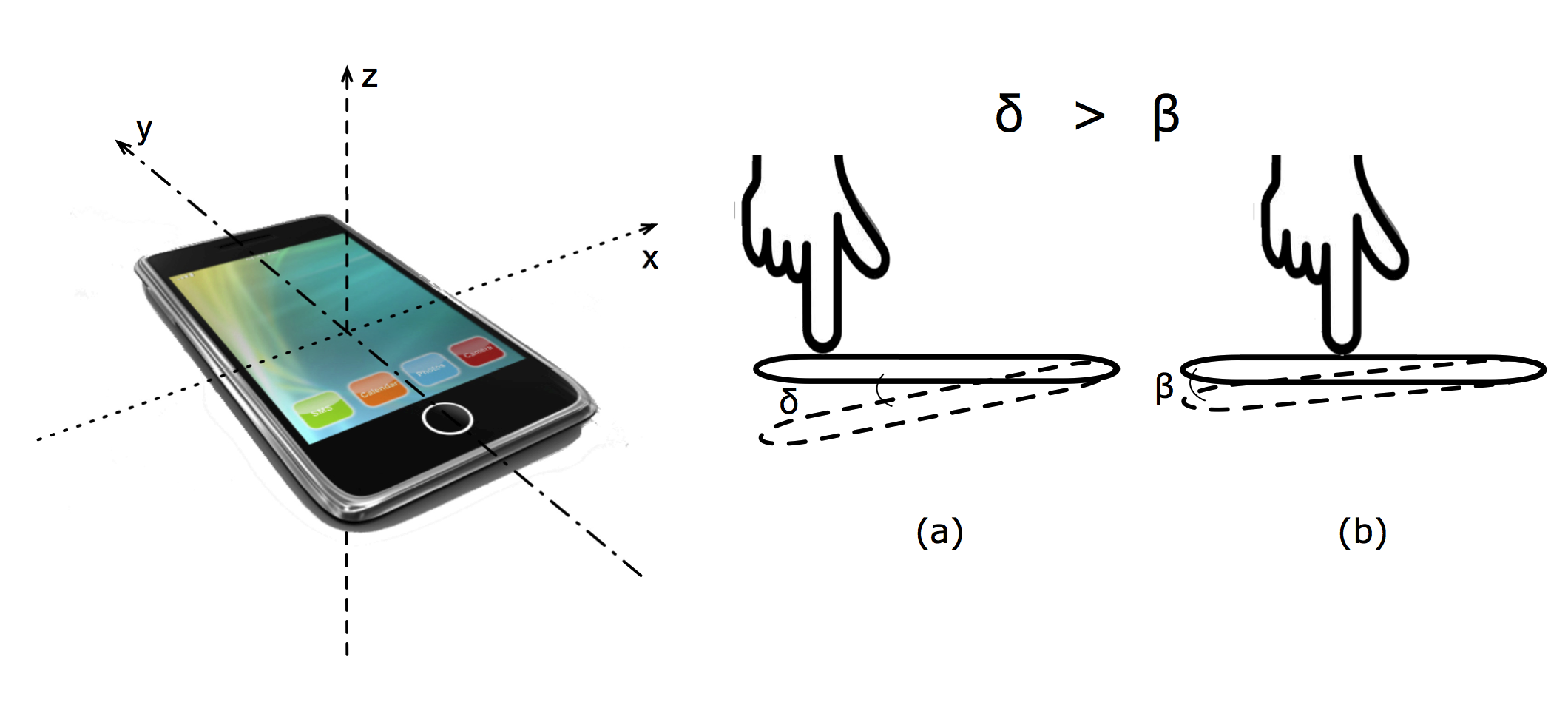 © 2012 AT&T Intellectual Property. All rights reserved. AT&T and the AT&T logo are trademarks of AT&T Intellectual Property.
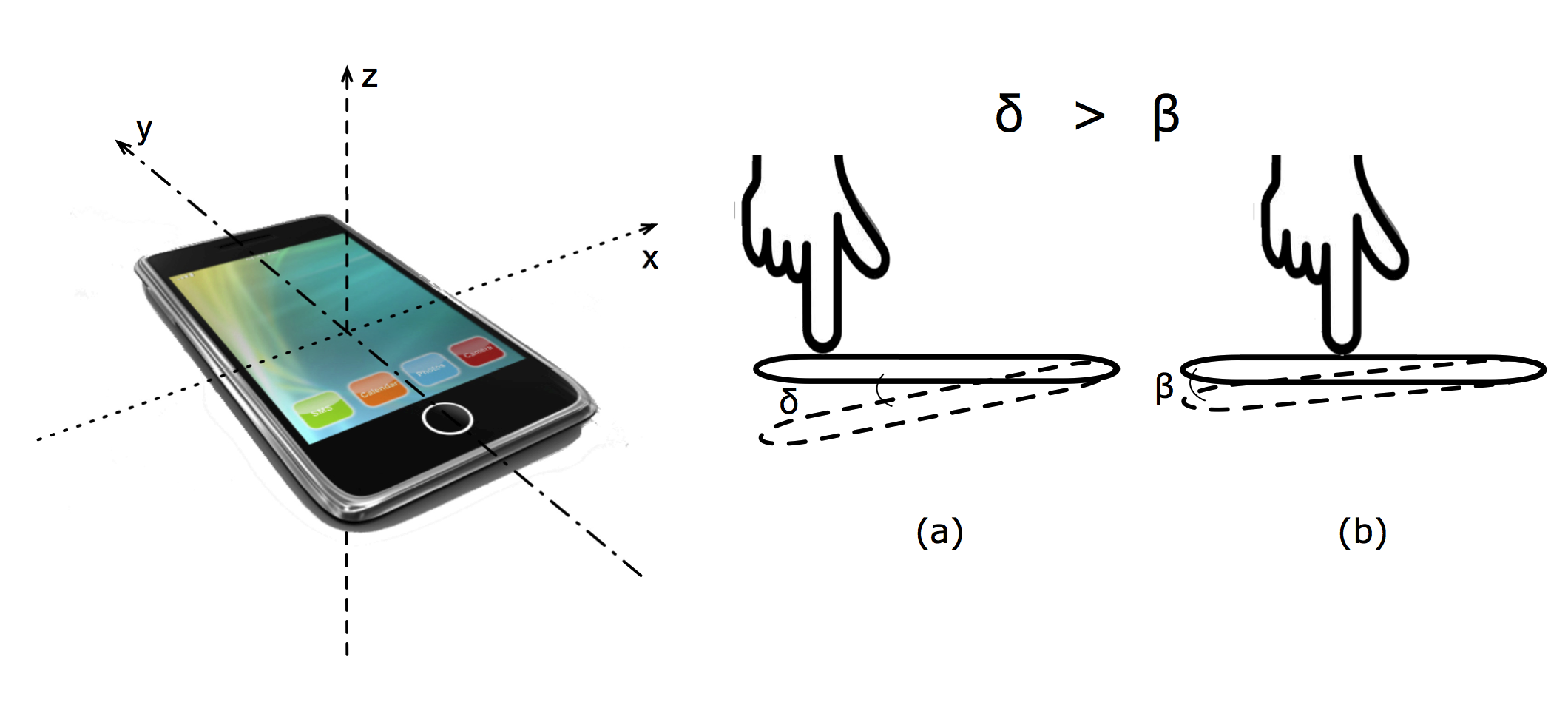 © 2012 AT&T Intellectual Property. All rights reserved. AT&T and the AT&T logo are trademarks of AT&T Intellectual Property.
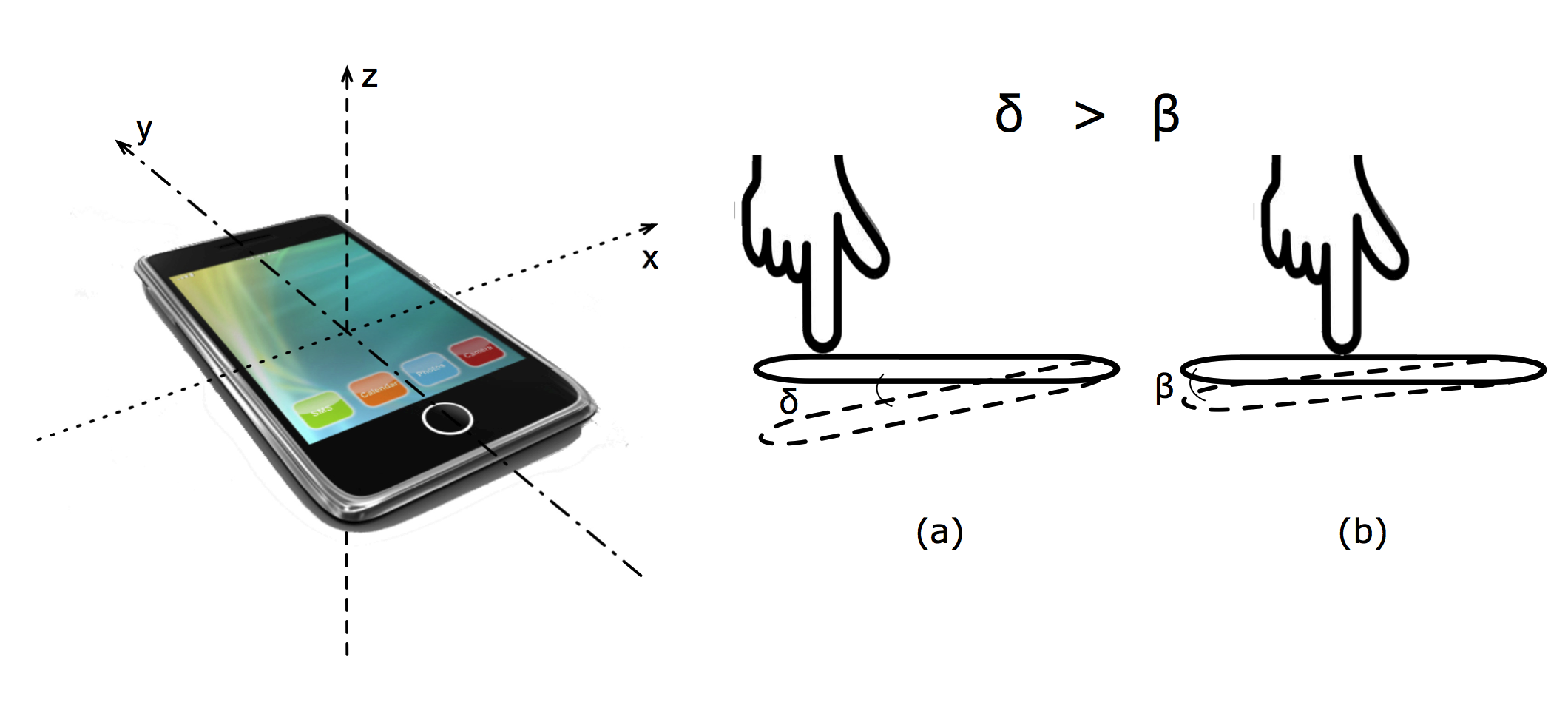 © 2012 AT&T Intellectual Property. All rights reserved. AT&T and the AT&T logo are trademarks of AT&T Intellectual Property.
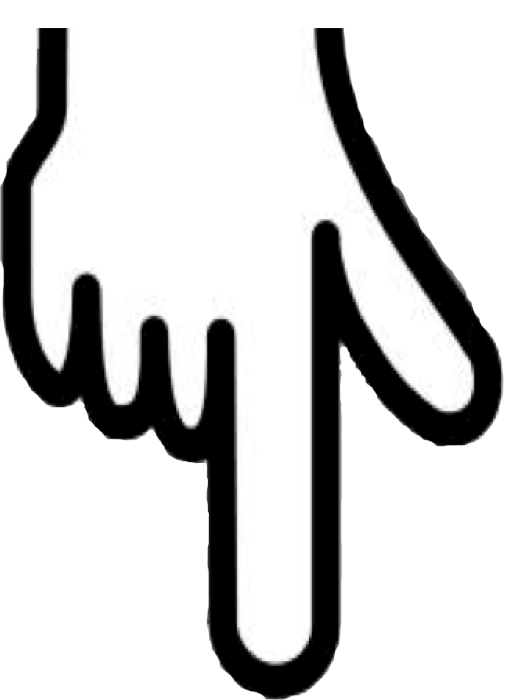 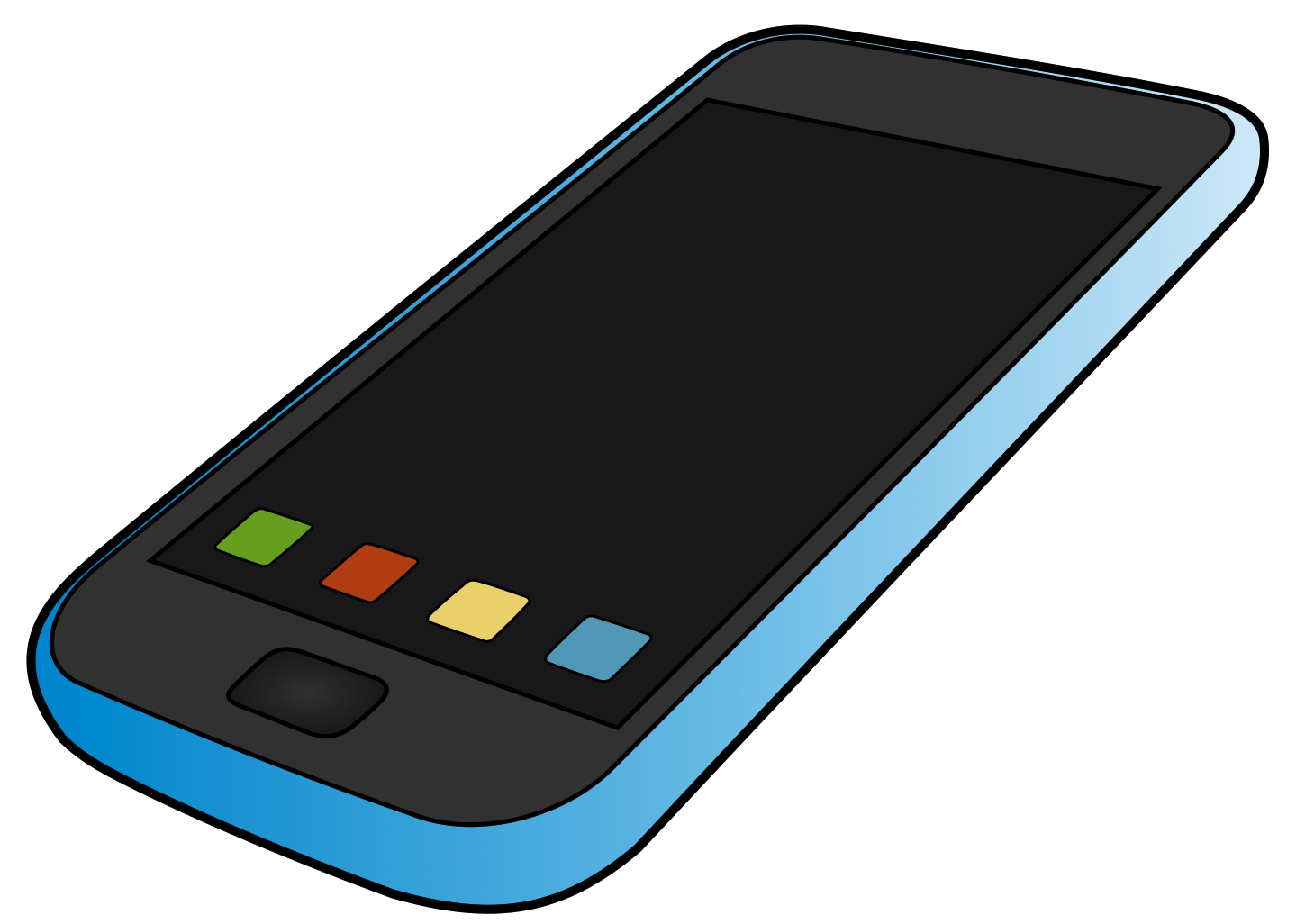 x1, y1
© 2012 AT&T Intellectual Property. All rights reserved. AT&T and the AT&T logo are trademarks of AT&T Intellectual Property.
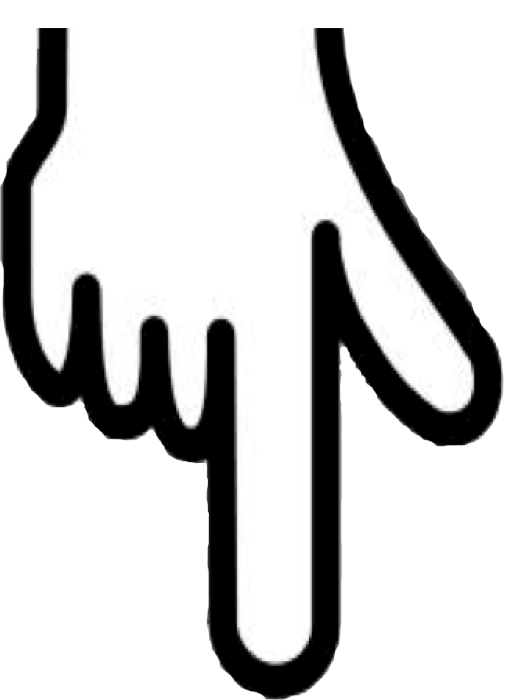 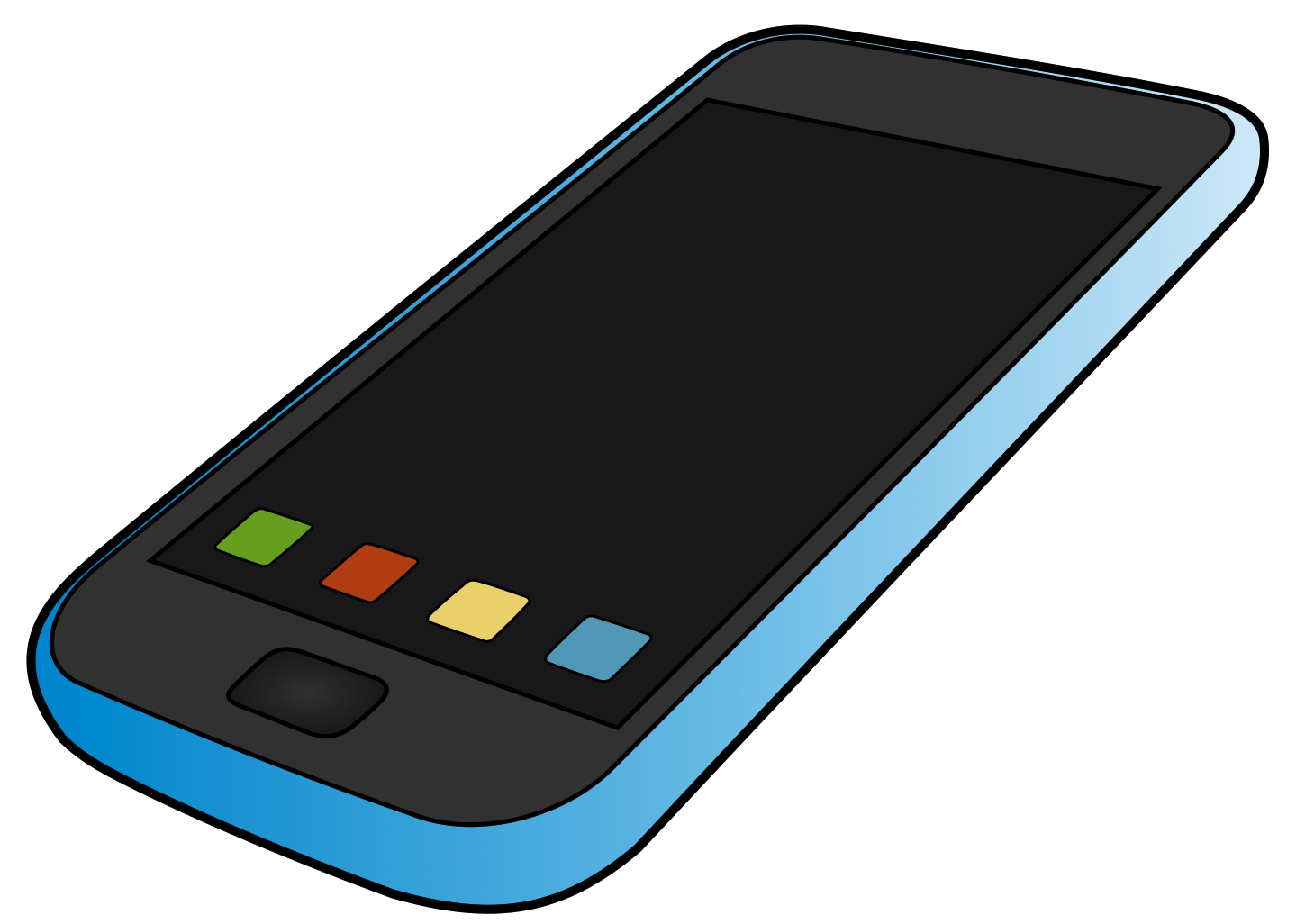 x2, y2
© 2012 AT&T Intellectual Property. All rights reserved. AT&T and the AT&T logo are trademarks of AT&T Intellectual Property.
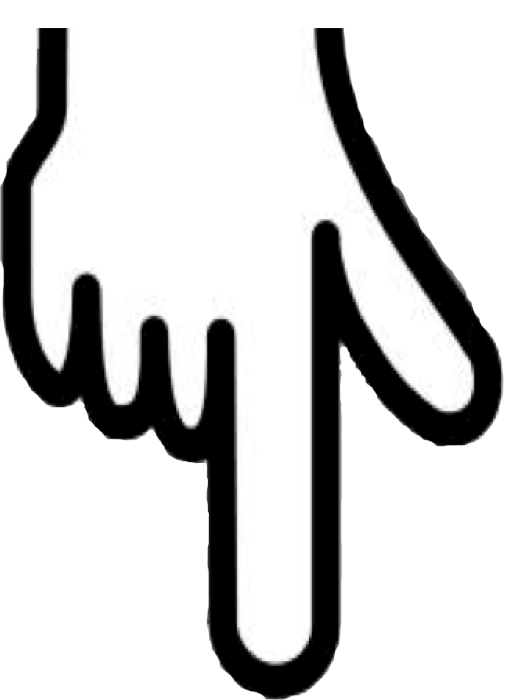 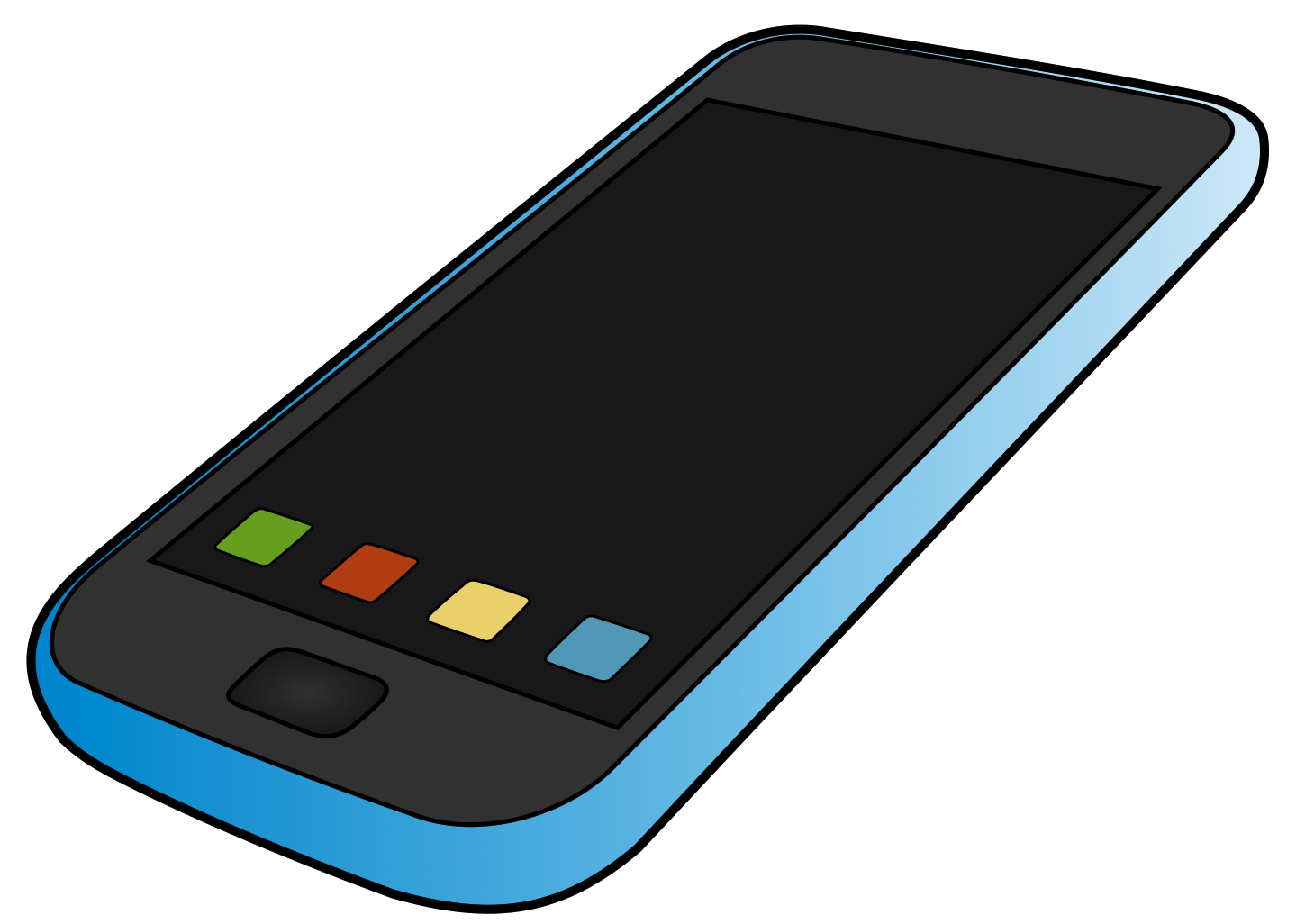 x3, y3
© 2012 AT&T Intellectual Property. All rights reserved. AT&T and the AT&T logo are trademarks of AT&T Intellectual Property.
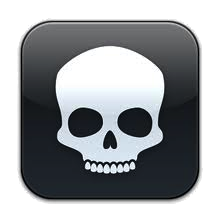 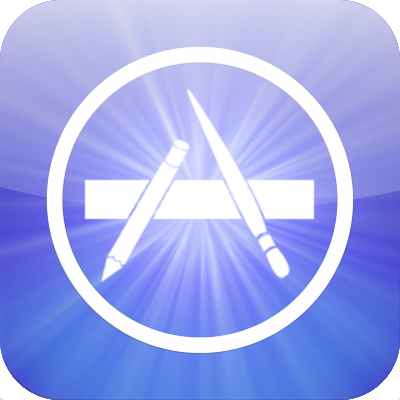 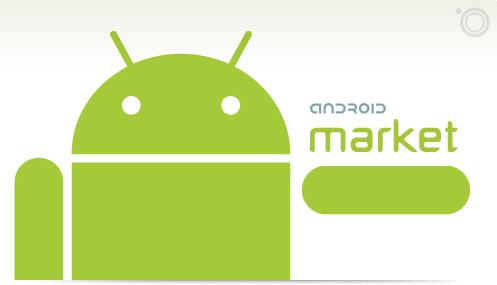 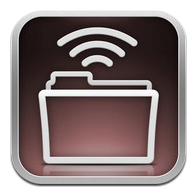 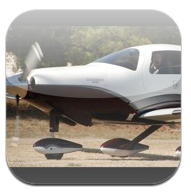 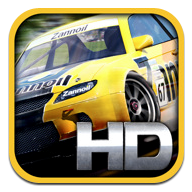 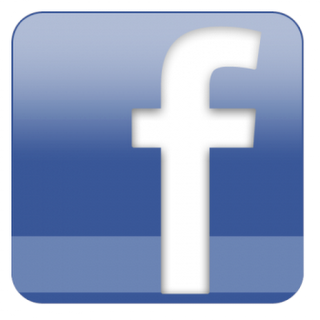 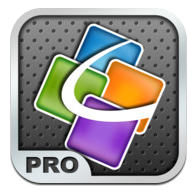 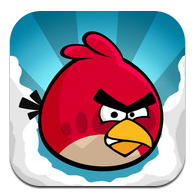 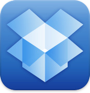 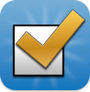 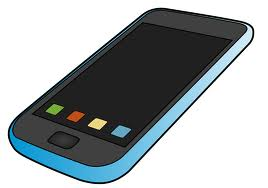 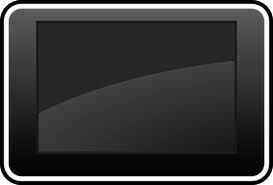 © 2012 AT&T Intellectual Property. All rights reserved. AT&T and the AT&T logo are trademarks of AT&T Intellectual Property.
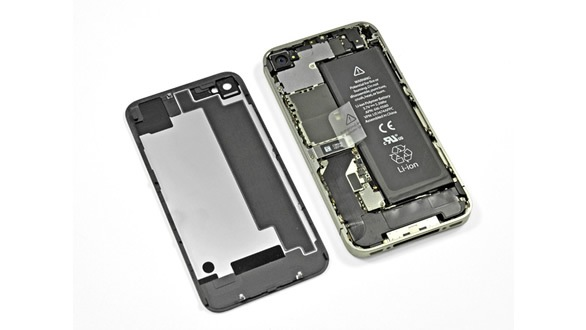 © 2012 AT&T Intellectual Property. All rights reserved. AT&T and the AT&T logo are trademarks of AT&T Intellectual Property.
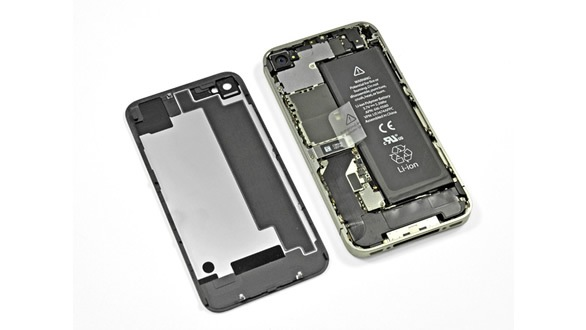 © 2012 AT&T Intellectual Property. All rights reserved. AT&T and the AT&T logo are trademarks of AT&T Intellectual Property.
facts
motion sensors do not require user permission

motion sensors can run in the background

W3C proposal for motion sensor data access with Javascript
© 2012 AT&T Intellectual Property. All rights reserved. AT&T and the AT&T logo are trademarks of AT&T Intellectual Property.
threat model
legitimate apps exploiting motion sensor data for malicious purposes

malicious apps secretly installed

web app access to motion sensors
© 2012 AT&T Intellectual Property. All rights reserved. AT&T and the AT&T logo are trademarks of AT&T Intellectual Property.
practical scenario
© 2012 AT&T Intellectual Property. All rights reserved. AT&T and the AT&T logo are trademarks of AT&T Intellectual Property.
practical scenario
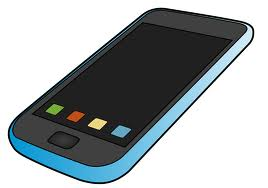 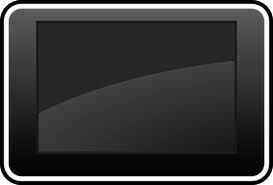 accel and gyro data from N people
© 2012 AT&T Intellectual Property. All rights reserved. AT&T and the AT&T logo are trademarks of AT&T Intellectual Property.
practical scenario
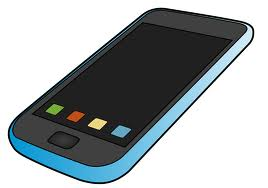 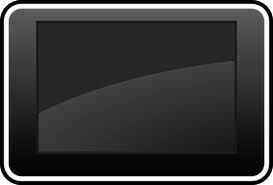 accel and gyro data from N people
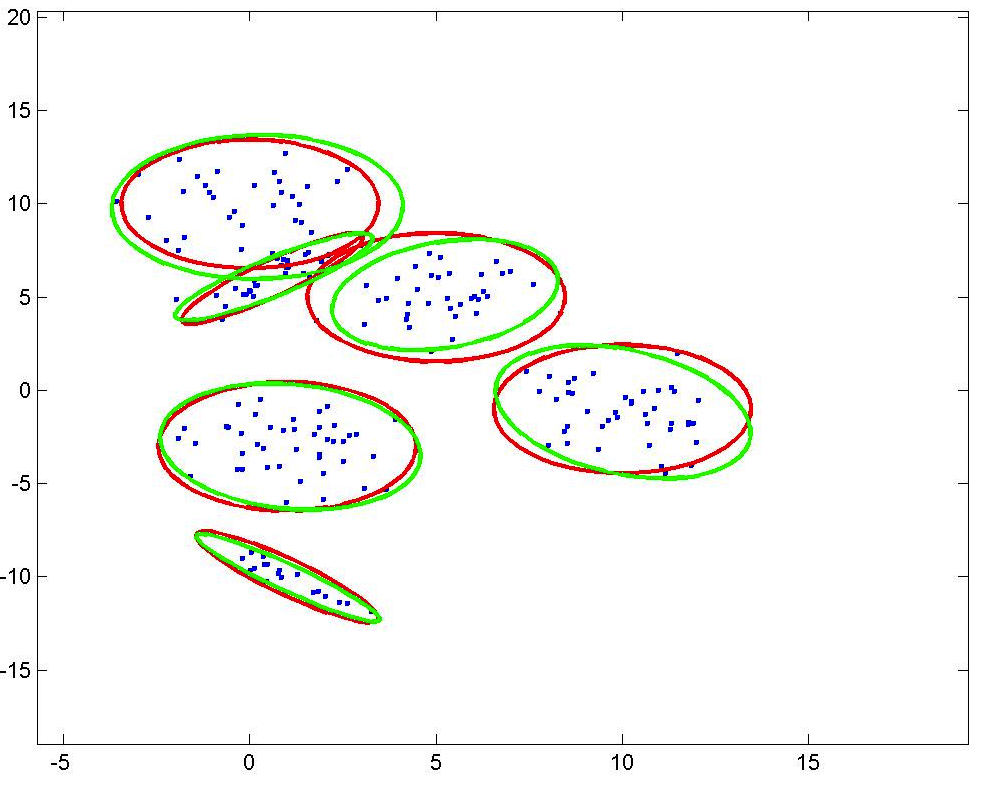 build a model for the keys
© 2012 AT&T Intellectual Property. All rights reserved. AT&T and the AT&T logo are trademarks of AT&T Intellectual Property.
practical scenario
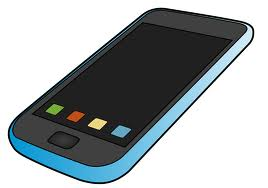 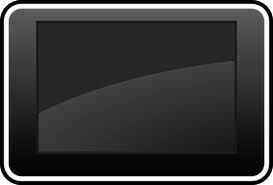 accel and gyro data from N people
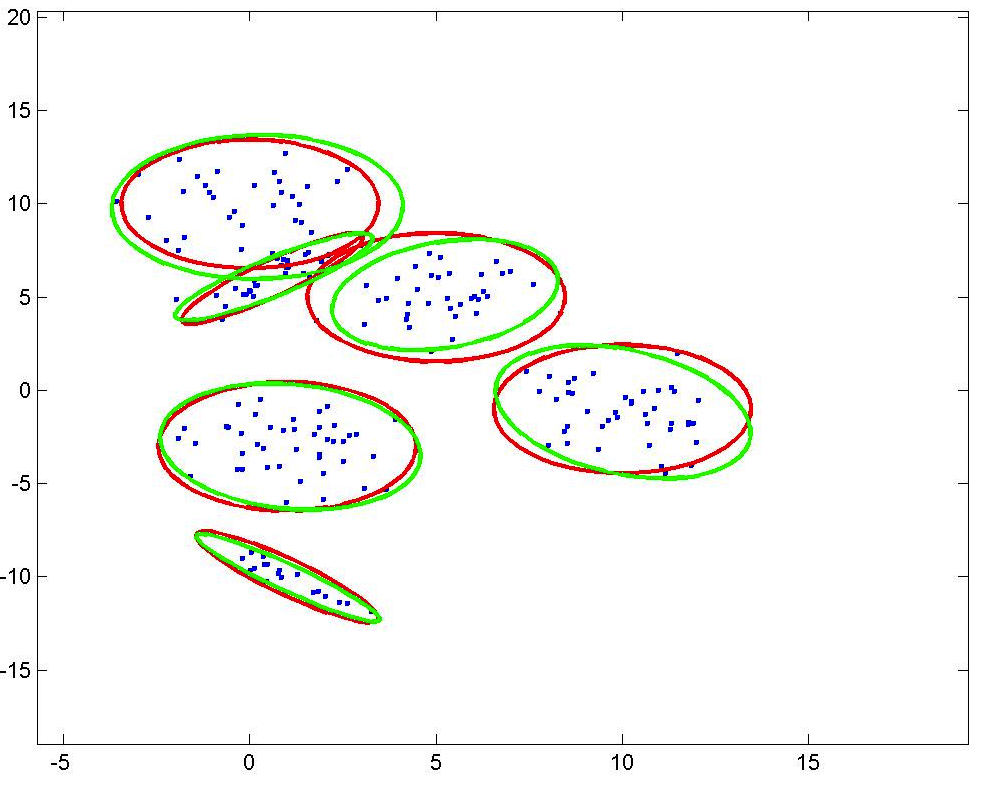 build a model for the keys
deploy app + model
© 2012 AT&T Intellectual Property. All rights reserved. AT&T and the AT&T logo are trademarks of AT&T Intellectual Property.
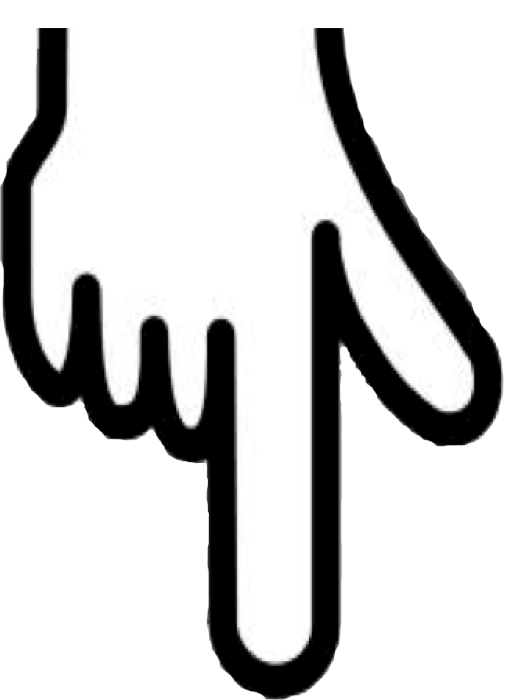 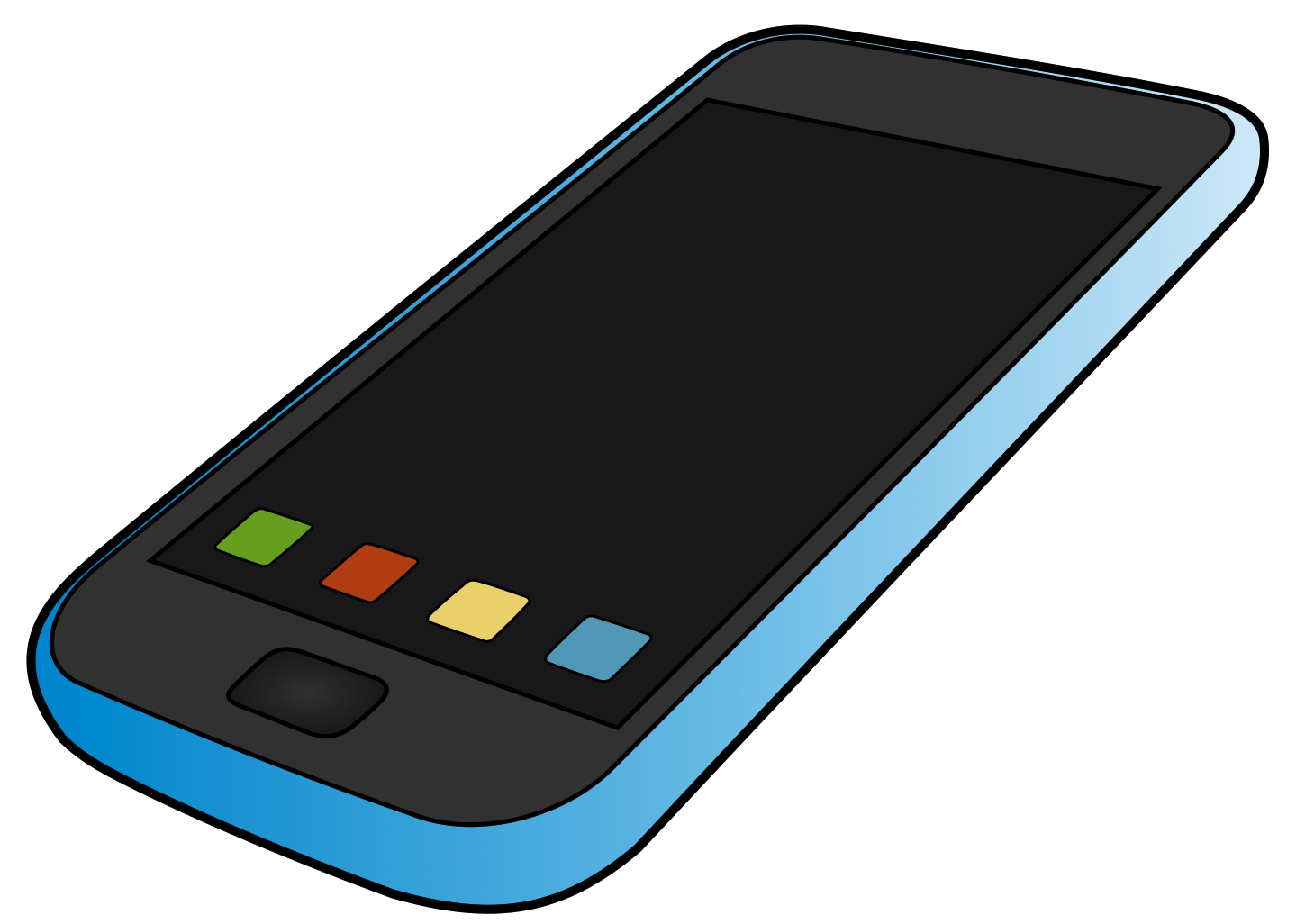 z
© 2012 AT&T Intellectual Property. All rights reserved. AT&T and the AT&T logo are trademarks of AT&T Intellectual Property.
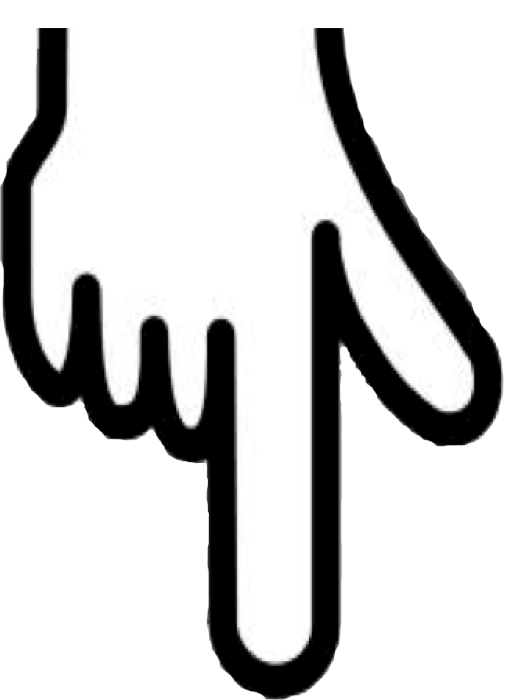 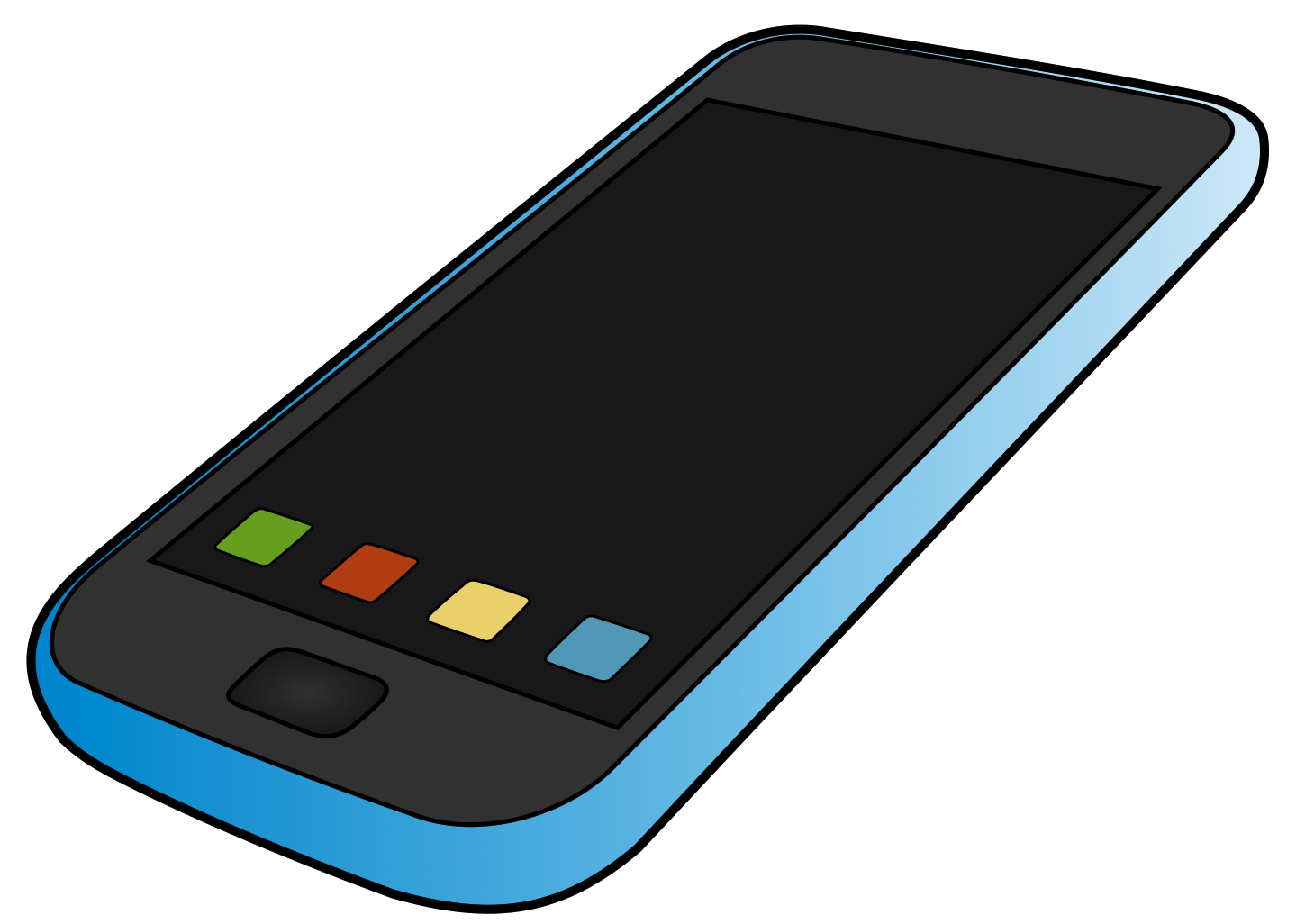 p
© 2012 AT&T Intellectual Property. All rights reserved. AT&T and the AT&T logo are trademarks of AT&T Intellectual Property.
design
© 2012 AT&T Intellectual Property. All rights reserved. AT&T and the AT&T logo are trademarks of AT&T Intellectual Property.
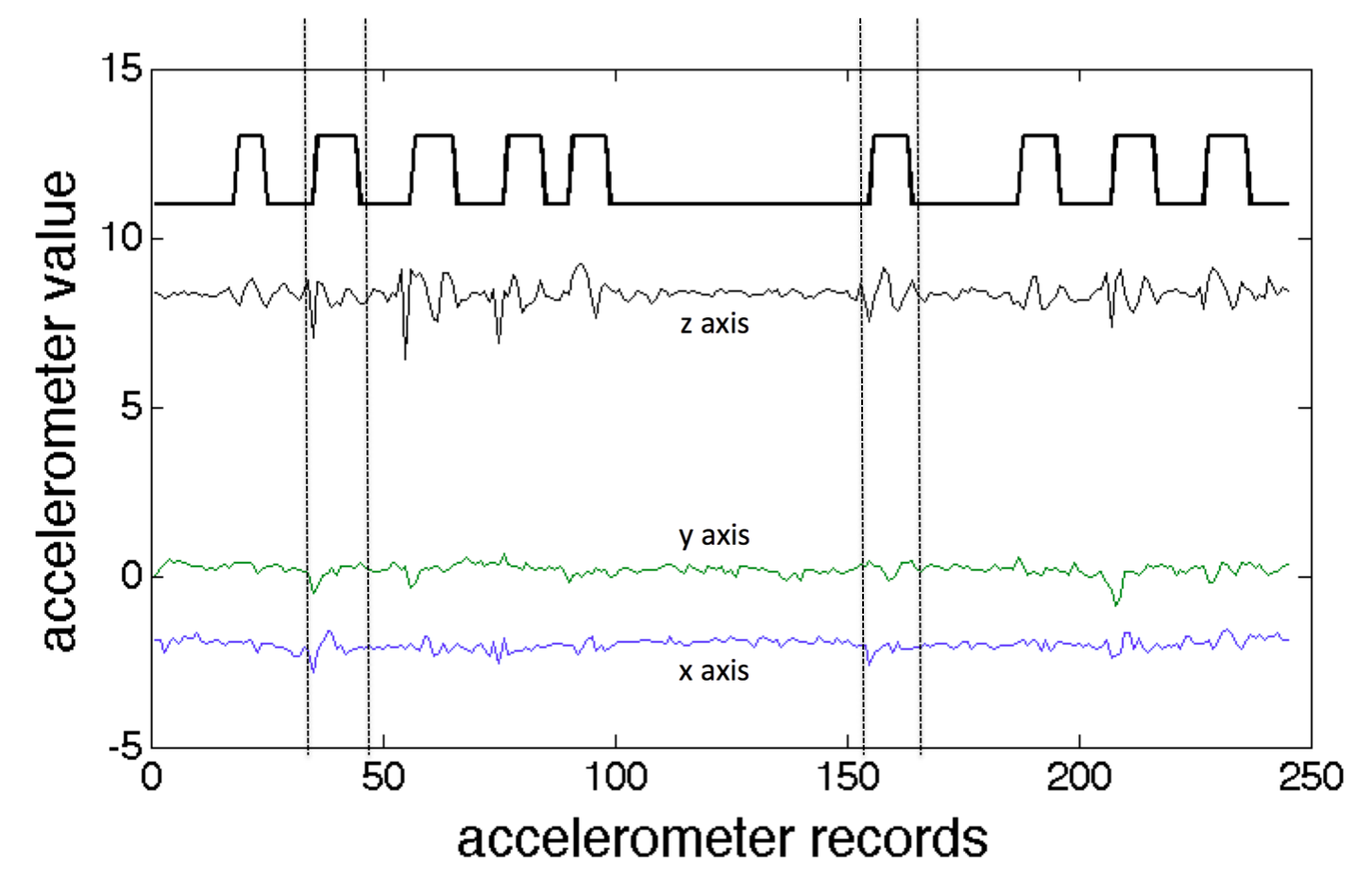 © 2012 AT&T Intellectual Property. All rights reserved. AT&T and the AT&T logo are trademarks of AT&T Intellectual Property.
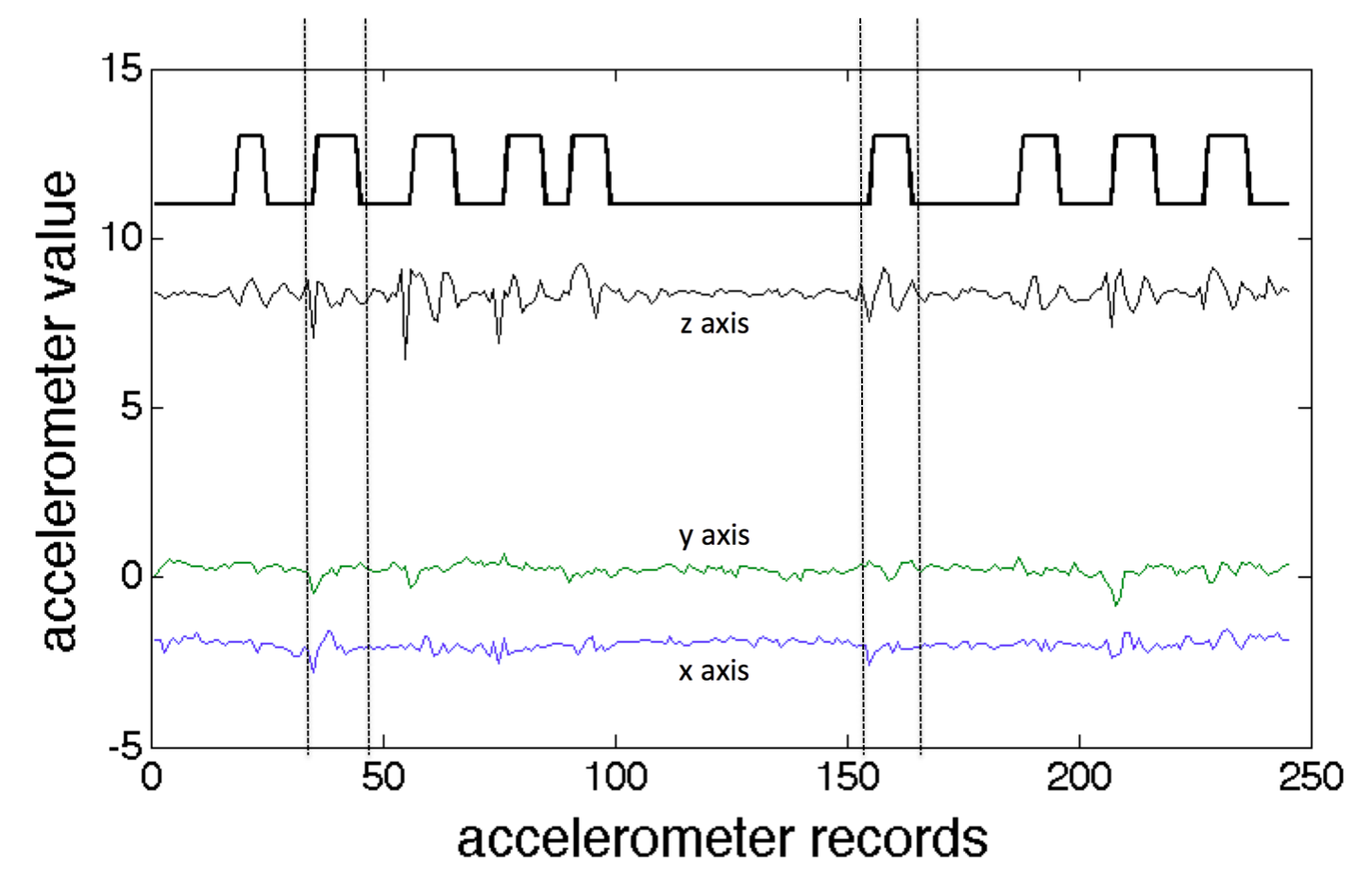 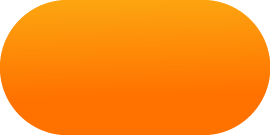 how do we model the taps so that we can recognize them?
© 2012 AT&T Intellectual Property. All rights reserved. AT&T and the AT&T logo are trademarks of AT&T Intellectual Property.
ML approach
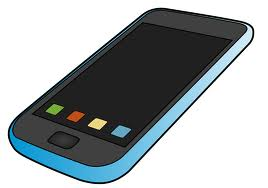 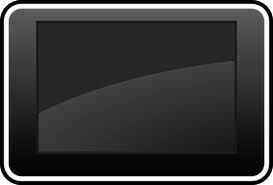 accel and gyro data from N people
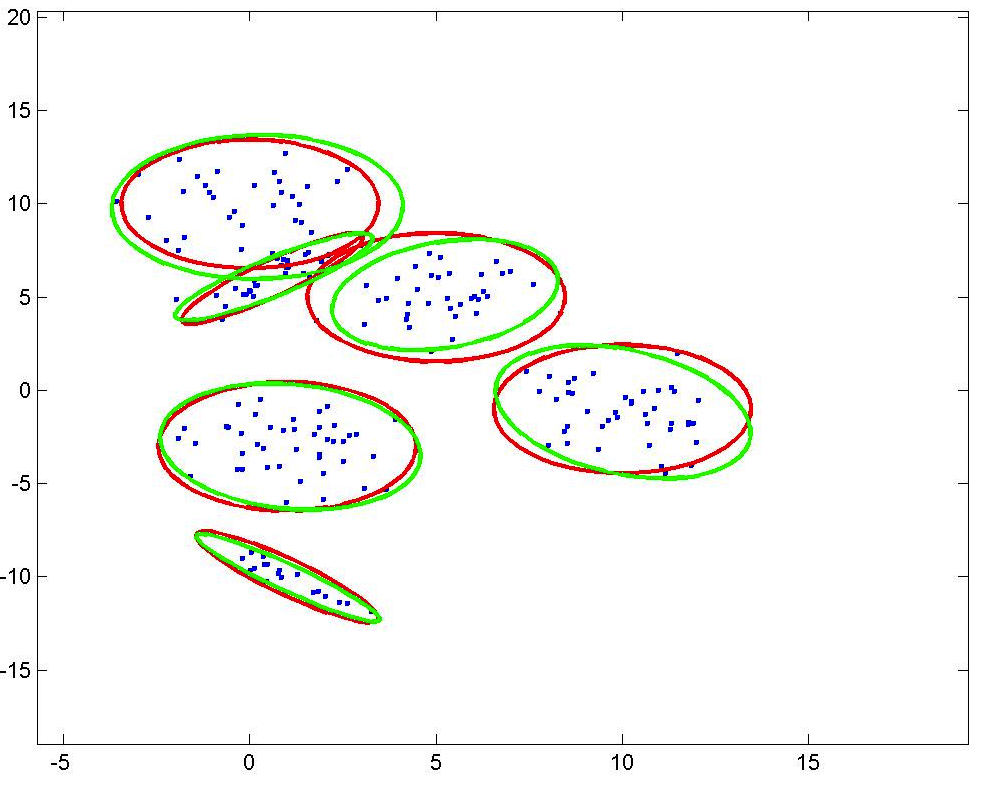 build a model for the keys
deploy app + model
© 2012 AT&T Intellectual Property. All rights reserved. AT&T and the AT&T logo are trademarks of AT&T Intellectual Property.
ML approach
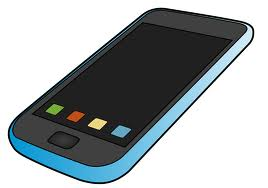 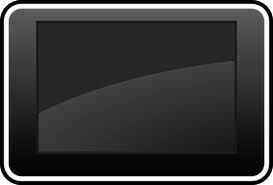 accel and gyro data from N people
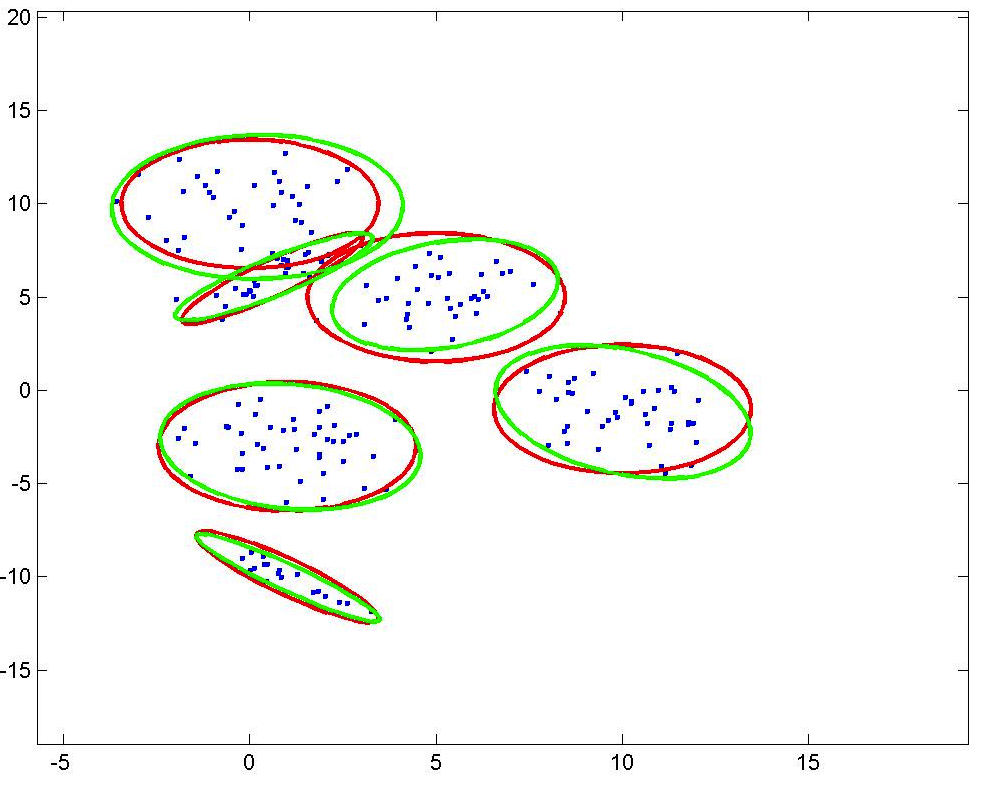 build a model for the keys
deploy app + model
© 2012 AT&T Intellectual Property. All rights reserved. AT&T and the AT&T logo are trademarks of AT&T Intellectual Property.
ML approach
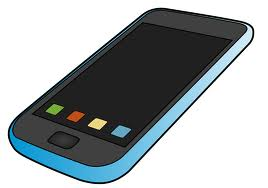 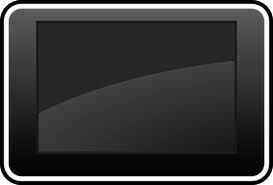 accel and gyro data from N people
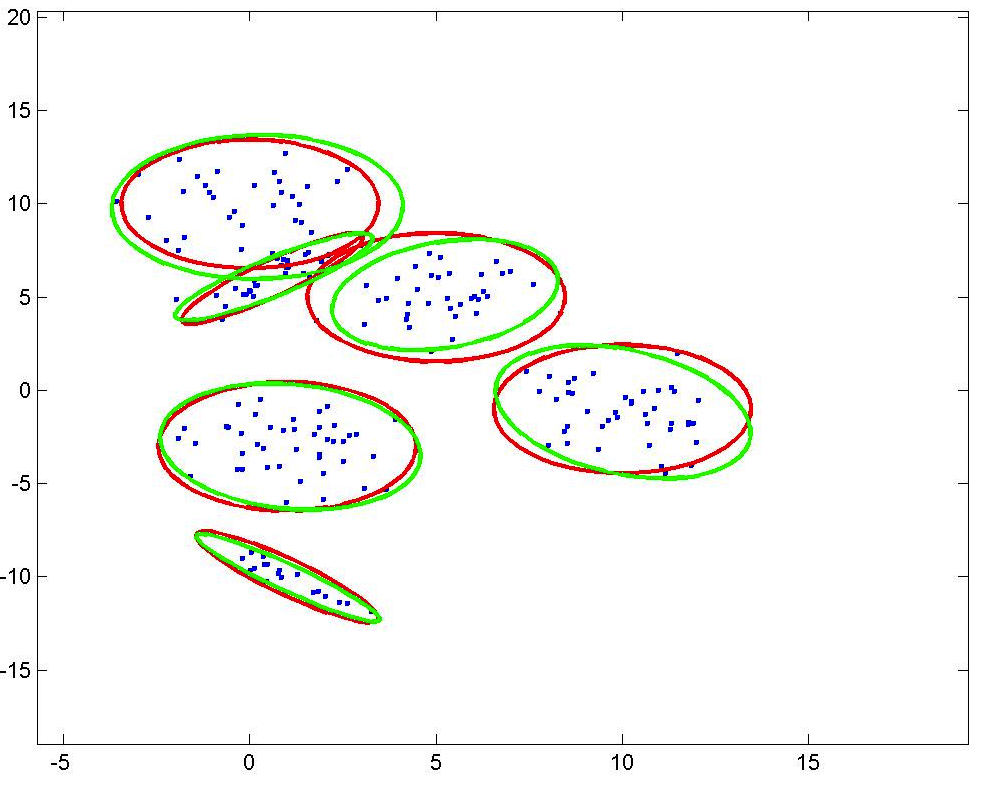 build a model for the keys
deploy app + model
© 2012 AT&T Intellectual Property. All rights reserved. AT&T and the AT&T logo are trademarks of AT&T Intellectual Property.
ML approach
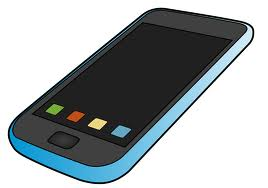 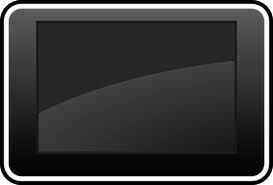 accel and gyro data from N people
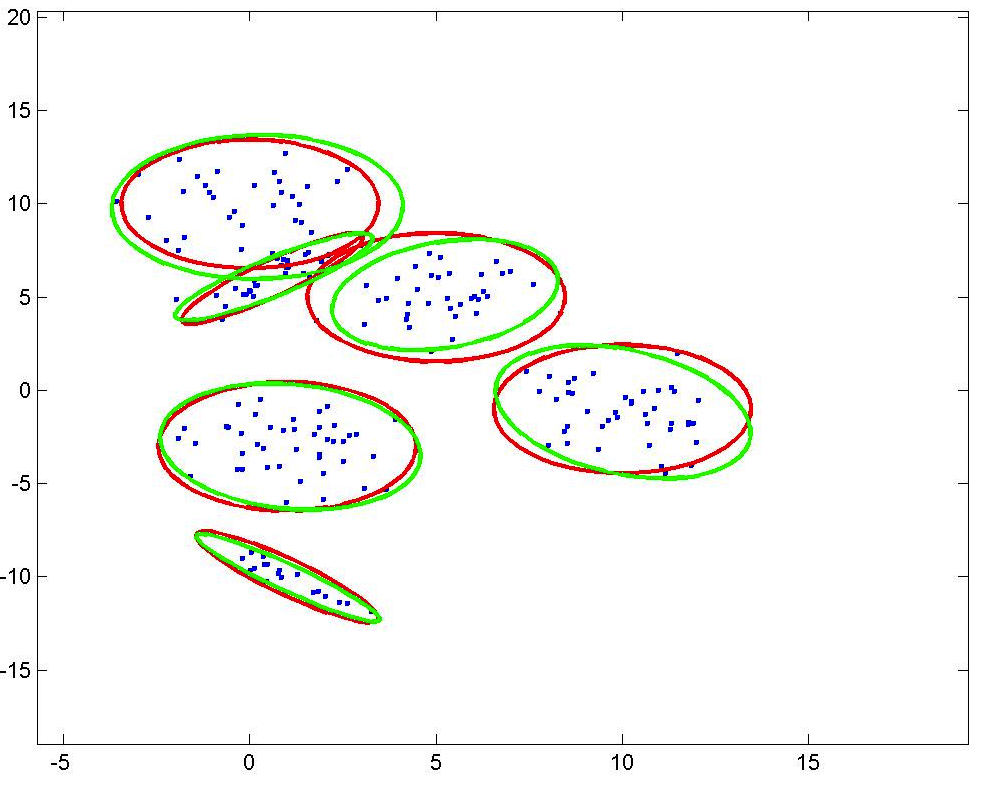 build a model for the keys
deploy app + model
© 2012 AT&T Intellectual Property. All rights reserved. AT&T and the AT&T logo are trademarks of AT&T Intellectual Property.
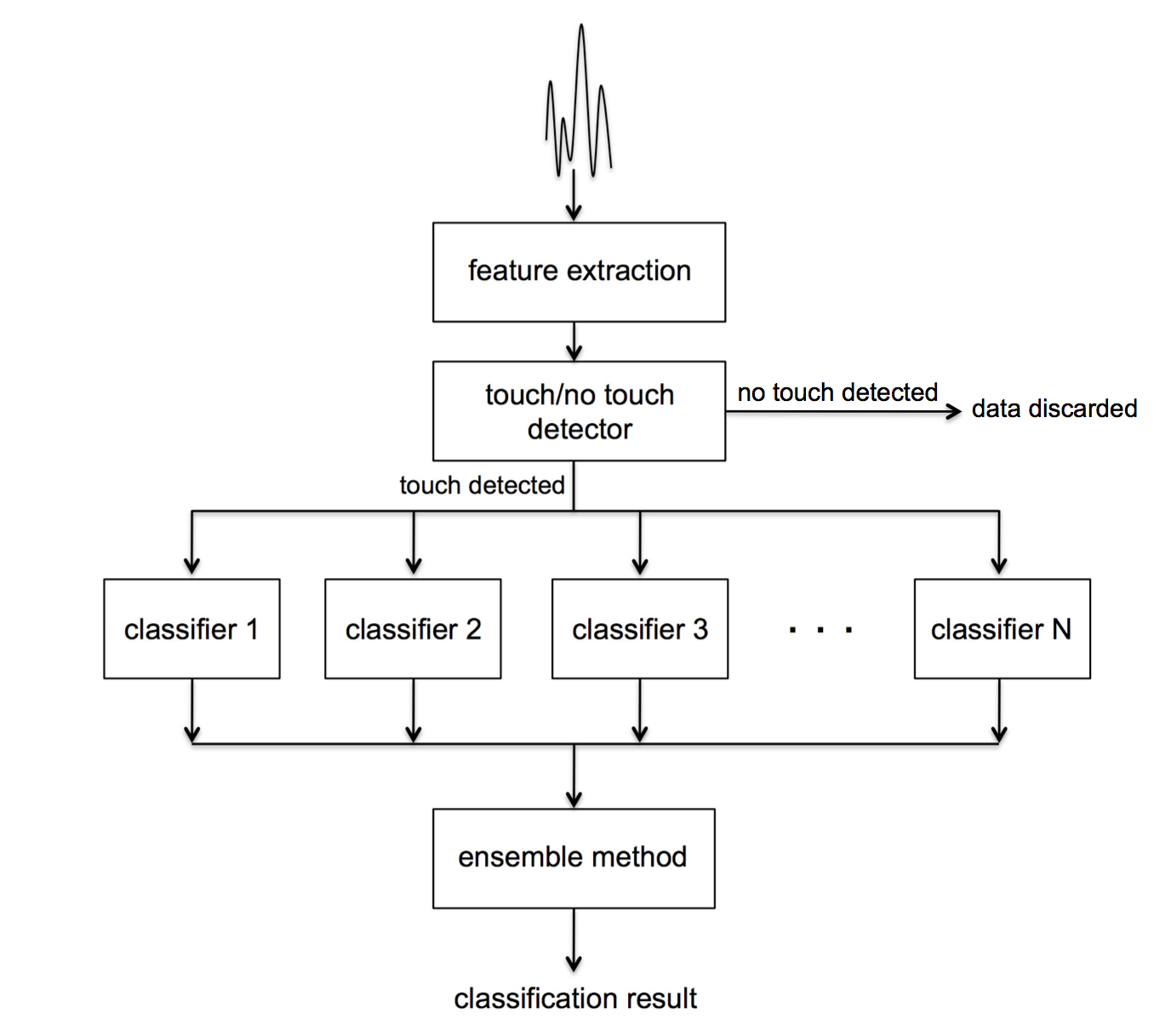 ML approach
© 2012 AT&T Intellectual Property. All rights reserved. AT&T and the AT&T logo are trademarks of AT&T Intellectual Property.
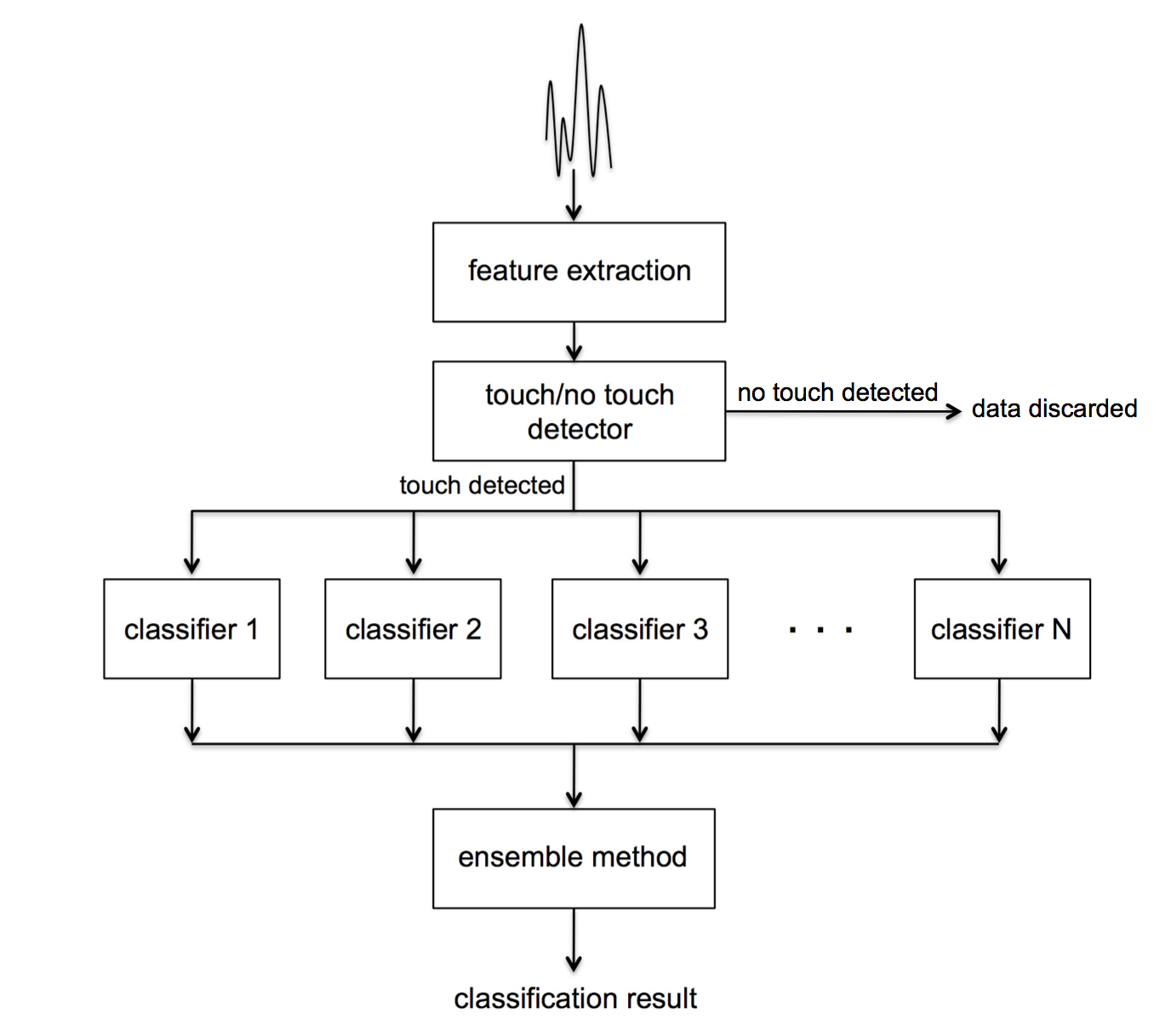 ML approach
© 2012 AT&T Intellectual Property. All rights reserved. AT&T and the AT&T logo are trademarks of AT&T Intellectual Property.
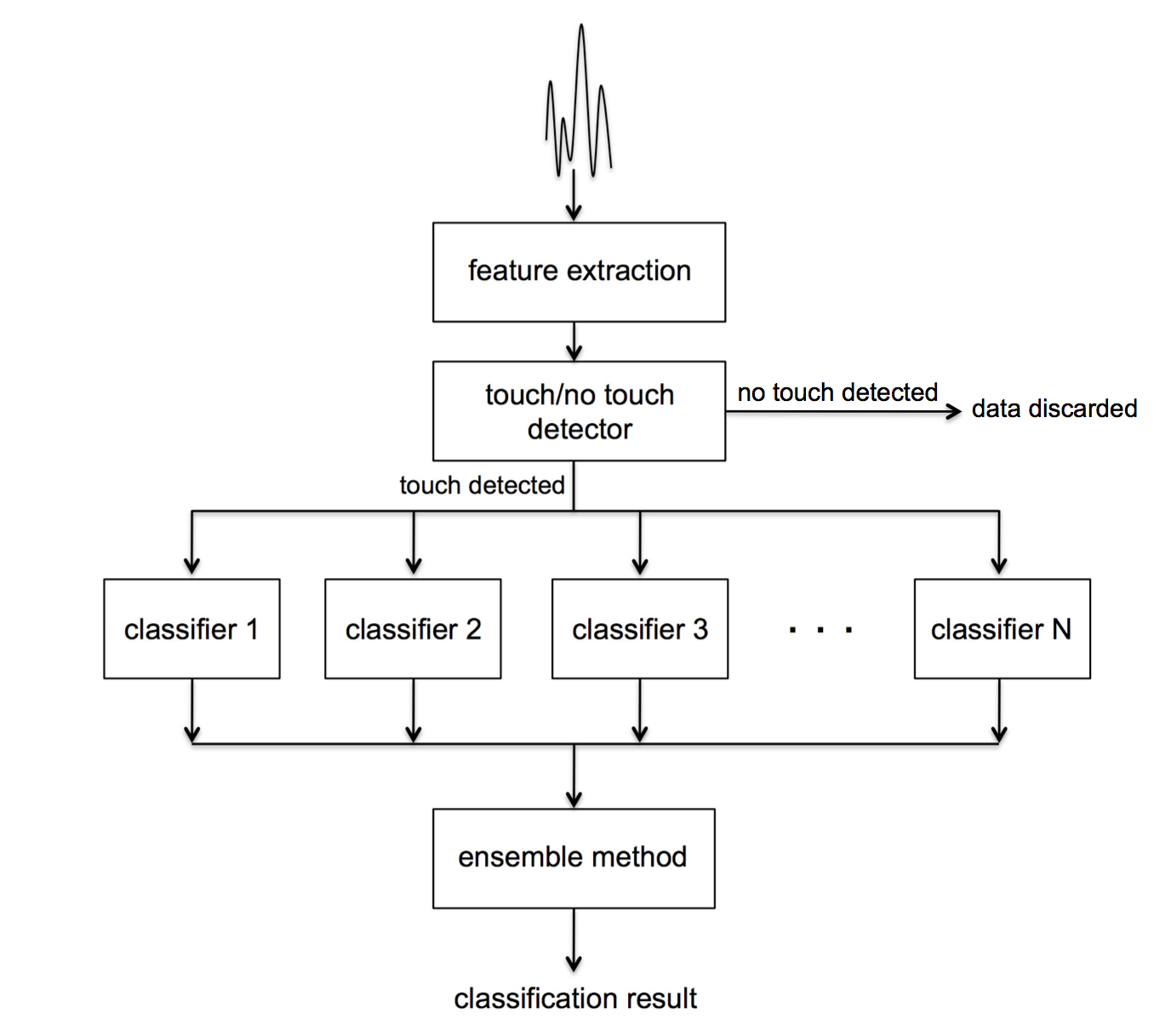 ML approach
© 2012 AT&T Intellectual Property. All rights reserved. AT&T and the AT&T logo are trademarks of AT&T Intellectual Property.
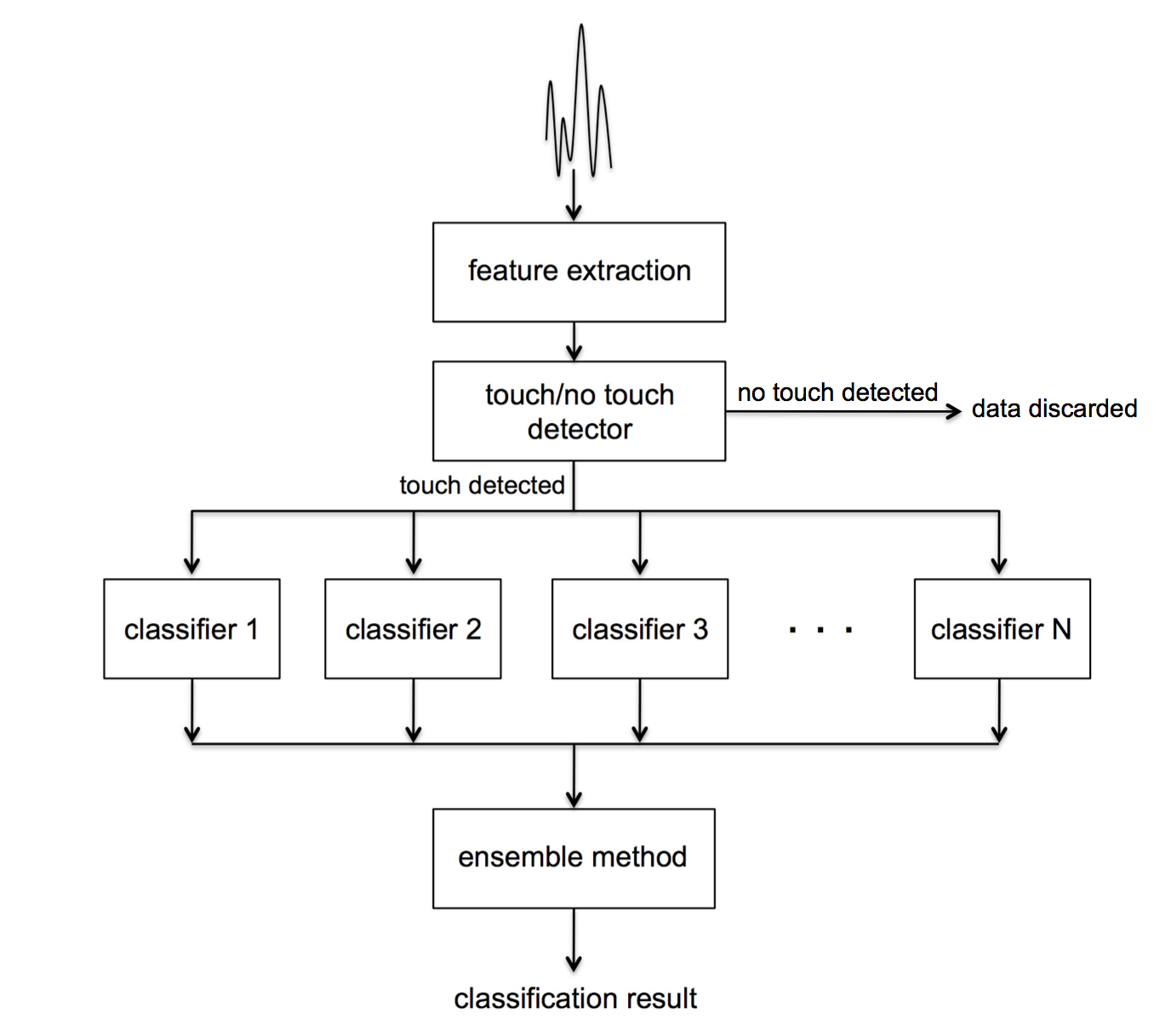 ML approach
M-class classifier
(M=26 for letters)
© 2012 AT&T Intellectual Property. All rights reserved. AT&T and the AT&T logo are trademarks of AT&T Intellectual Property.
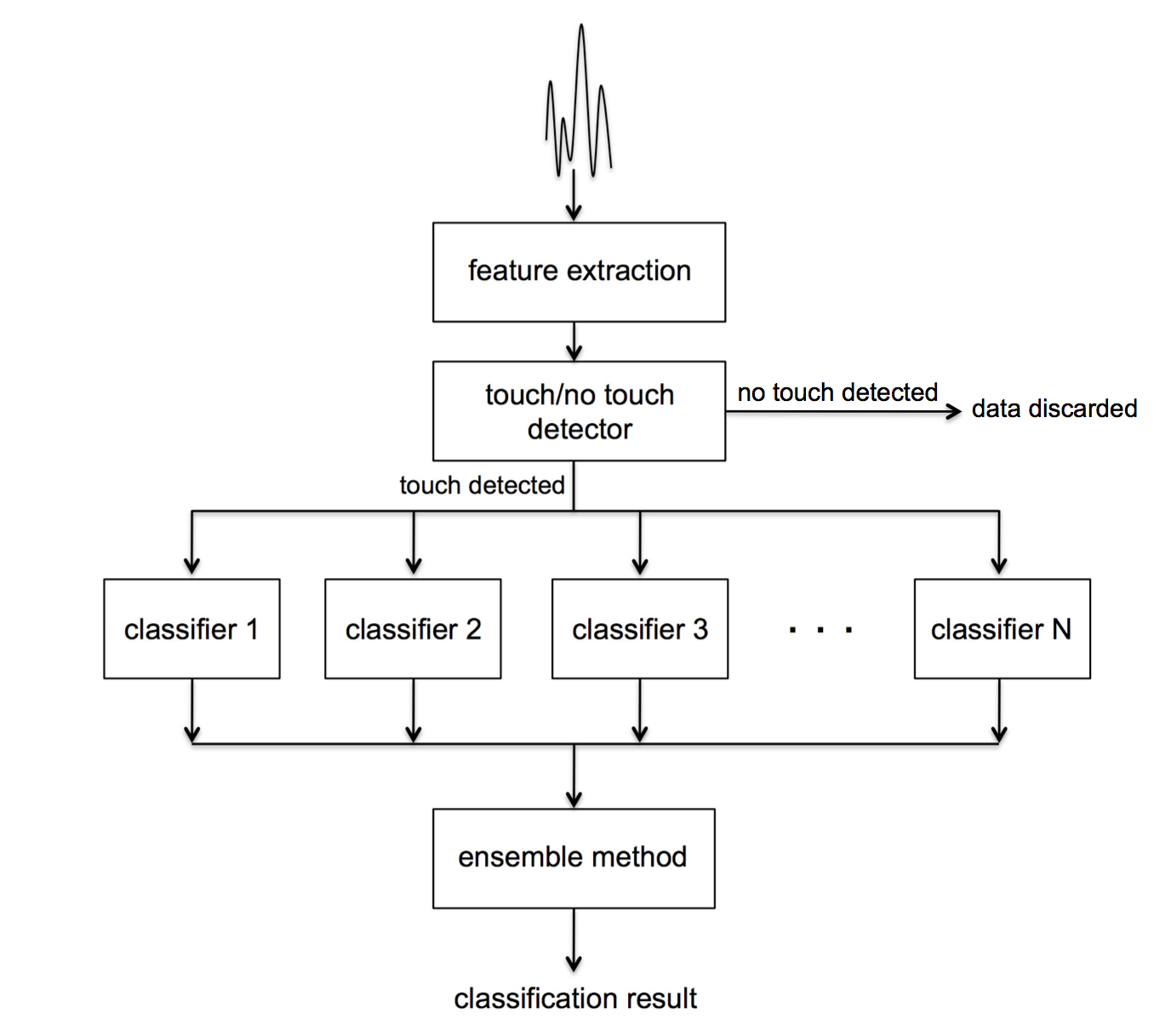 ML approach
© 2012 AT&T Intellectual Property. All rights reserved. AT&T and the AT&T logo are trademarks of AT&T Intellectual Property.
features
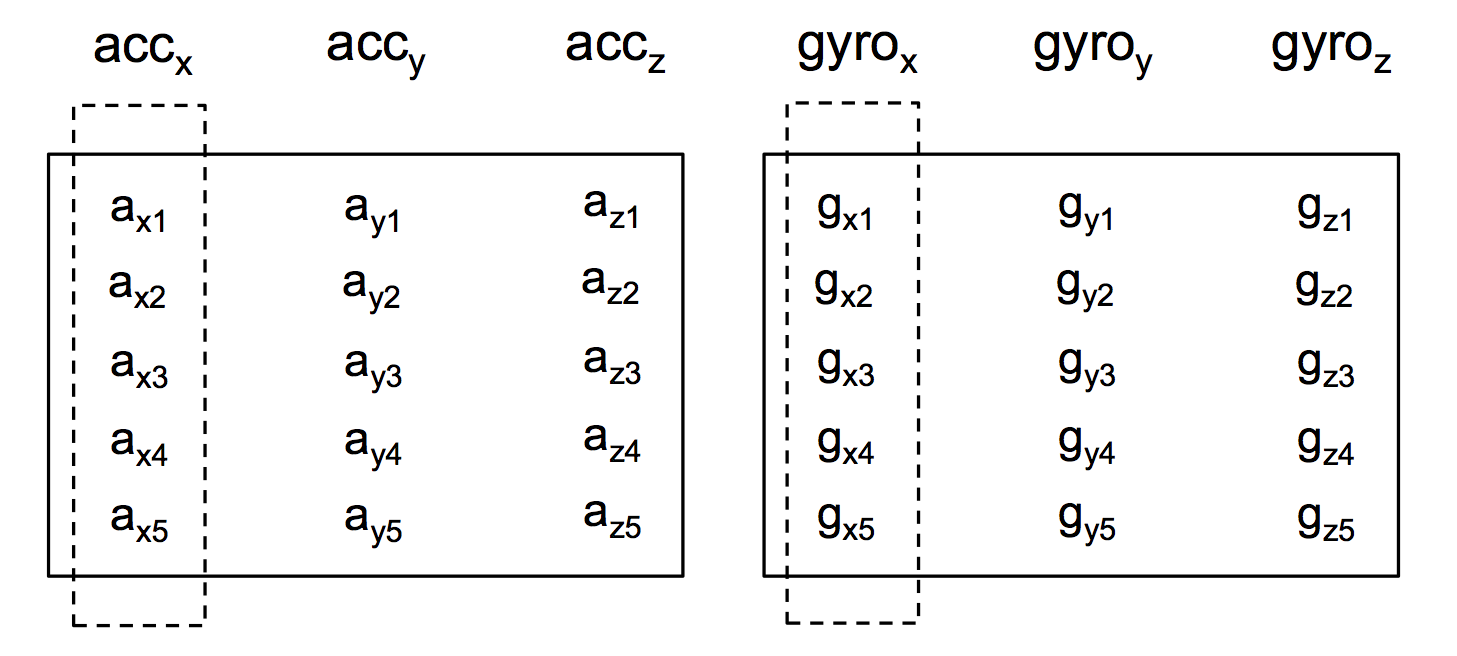 © 2012 AT&T Intellectual Property. All rights reserved. AT&T and the AT&T logo are trademarks of AT&T Intellectual Property.
features
time domain
moments, variance, min/max, skewness (for asymmetry of vector components), kurtosis (to measure the ‘peaked-ness’ of vector components) 
correlation between the 3-axis of both the accelerometer and gyro using different norms
first-order numerical derivatives and energy
angle between the accelerometer and gyro vector and the rate of change
 
frequency domain
fast fourier transform, power, etc.
© 2012 AT&T Intellectual Property. All rights reserved. AT&T and the AT&T logo are trademarks of AT&T Intellectual Property.
learning
classifiers 
kNN, SVM, multinomial logistic regression, random forest, bagged decision tree
 
ensemble method
21 classifiers and the final result is given from the most predicted vote
© 2012 AT&T Intellectual Property. All rights reserved. AT&T and the AT&T logo are trademarks of AT&T Intellectual Property.
experimental results
© 2012 AT&T Intellectual Property. All rights reserved. AT&T and the AT&T logo are trademarks of AT&T Intellectual Property.
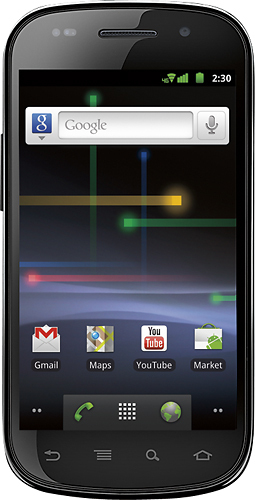 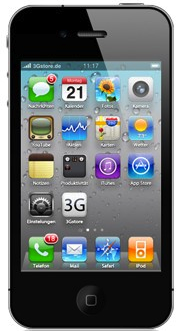 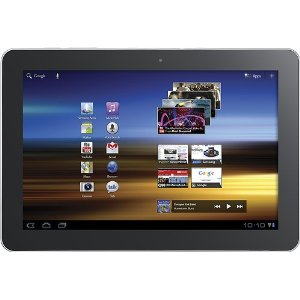 © 2012 AT&T Intellectual Property. All rights reserved. AT&T and the AT&T logo are trademarks of AT&T Intellectual Property.
methodology
10 volunteers
~40.000 labeled taps
4 weeks
portrait thumb, portrait index finger, landscape both thumbs

They are asked to press
icons
letters sequentially
pangrams
© 2012 AT&T Intellectual Property. All rights reserved. AT&T and the AT&T logo are trademarks of AT&T Intellectual Property.
icon tap experiment
© 2012 AT&T Intellectual Property. All rights reserved. AT&T and the AT&T logo are trademarks of AT&T Intellectual Property.
icon tap experiment
random guess inference accuracy
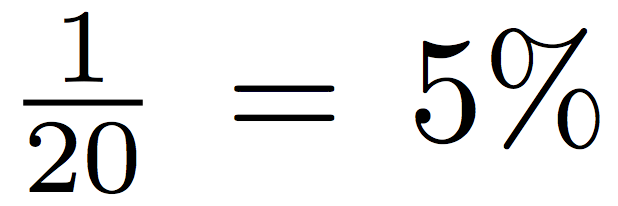 © 2012 AT&T Intellectual Property. All rights reserved. AT&T and the AT&T logo are trademarks of AT&T Intellectual Property.
icon tap experiment
© 2012 AT&T Intellectual Property. All rights reserved. AT&T and the AT&T logo are trademarks of AT&T Intellectual Property.
icon tap experiment
© 2012 AT&T Intellectual Property. All rights reserved. AT&T and the AT&T logo are trademarks of AT&T Intellectual Property.
icon tap experiment
© 2012 AT&T Intellectual Property. All rights reserved. AT&T and the AT&T logo are trademarks of AT&T Intellectual Property.
icon tap experiment
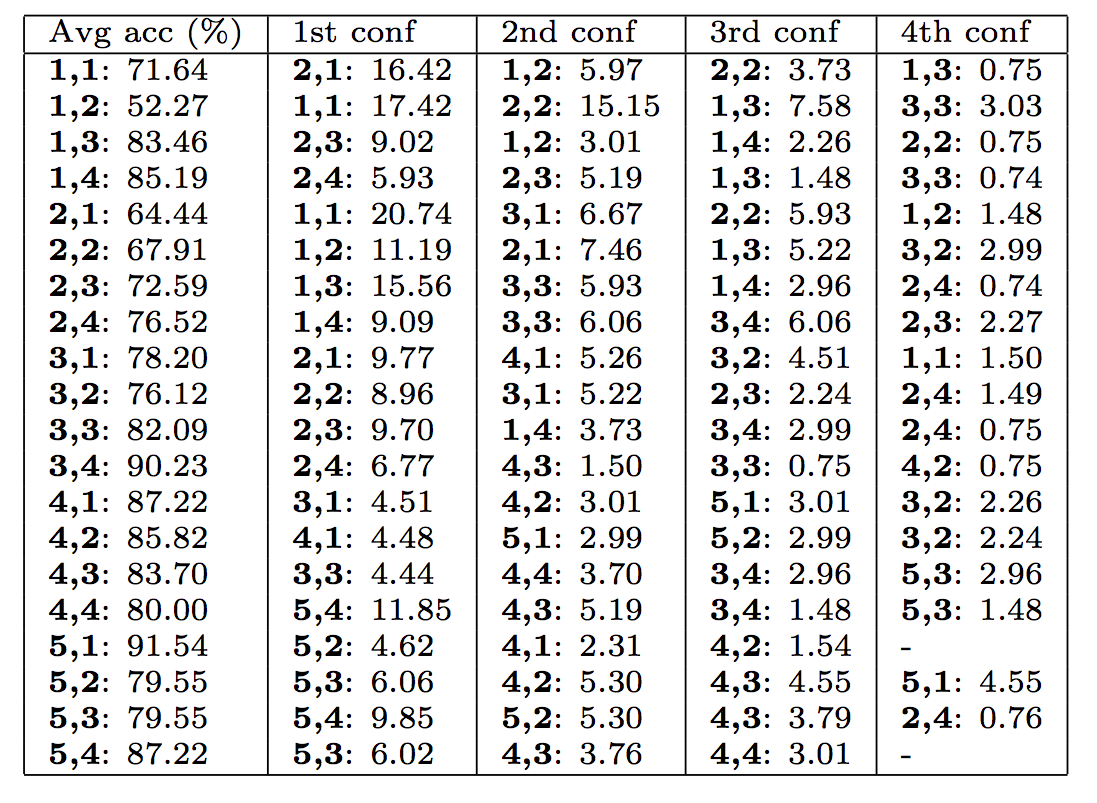 © 2012 AT&T Intellectual Property. All rights reserved. AT&T and the AT&T logo are trademarks of AT&T Intellectual Property.
icon tap experiment
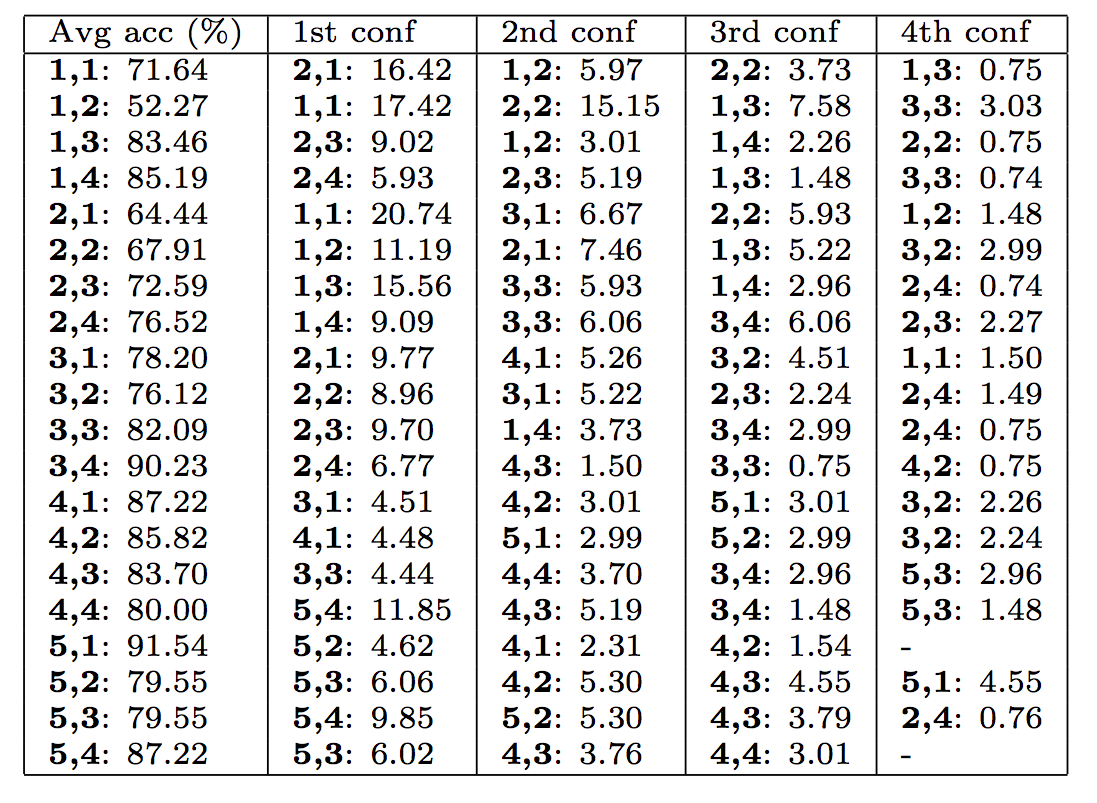 © 2012 AT&T Intellectual Property. All rights reserved. AT&T and the AT&T logo are trademarks of AT&T Intellectual Property.
borrowing strength
is a pre-trained model enough to infer taps in the wild?
© 2012 AT&T Intellectual Property. All rights reserved. AT&T and the AT&T logo are trademarks of AT&T Intellectual Property.
borrowing strength
given N users, train on N-1 users and test on the left-out user
© 2012 AT&T Intellectual Property. All rights reserved. AT&T and the AT&T logo are trademarks of AT&T Intellectual Property.
borrowing strength
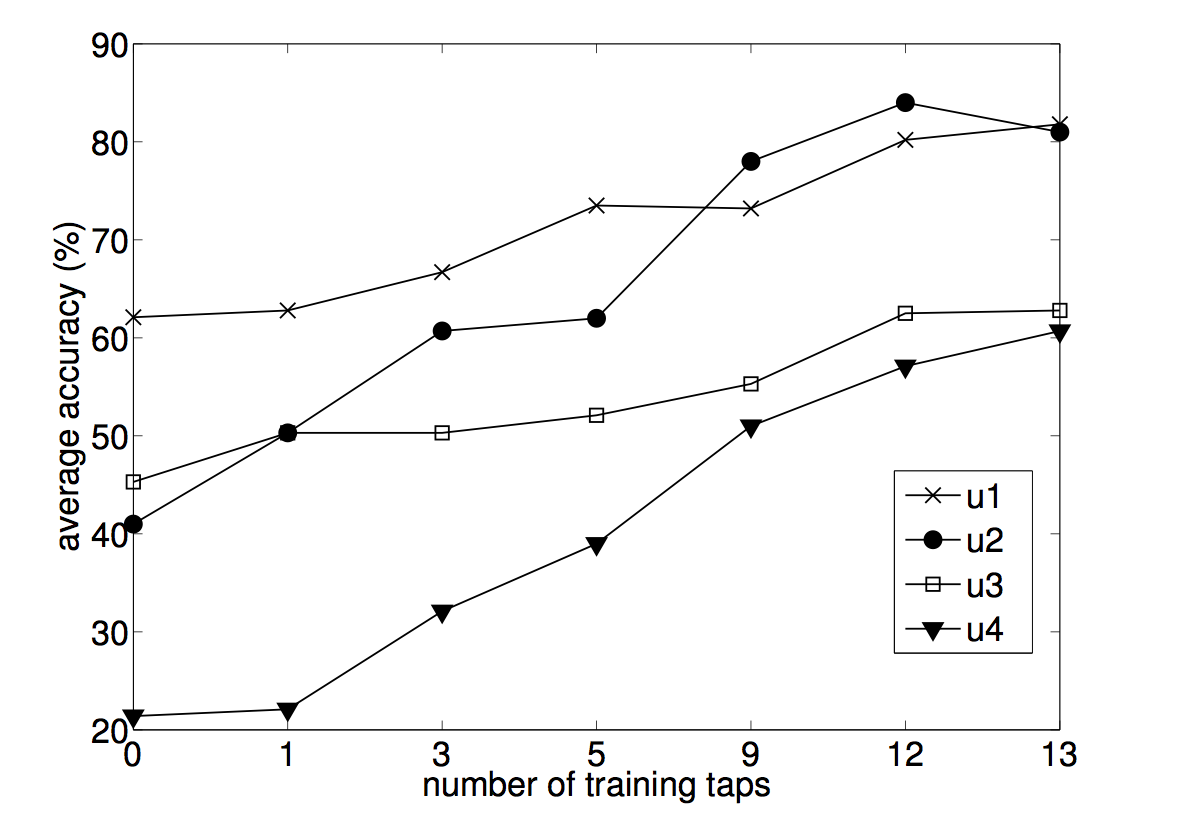 © 2012 AT&T Intellectual Property. All rights reserved. AT&T and the AT&T logo are trademarks of AT&T Intellectual Property.
borrowing strength
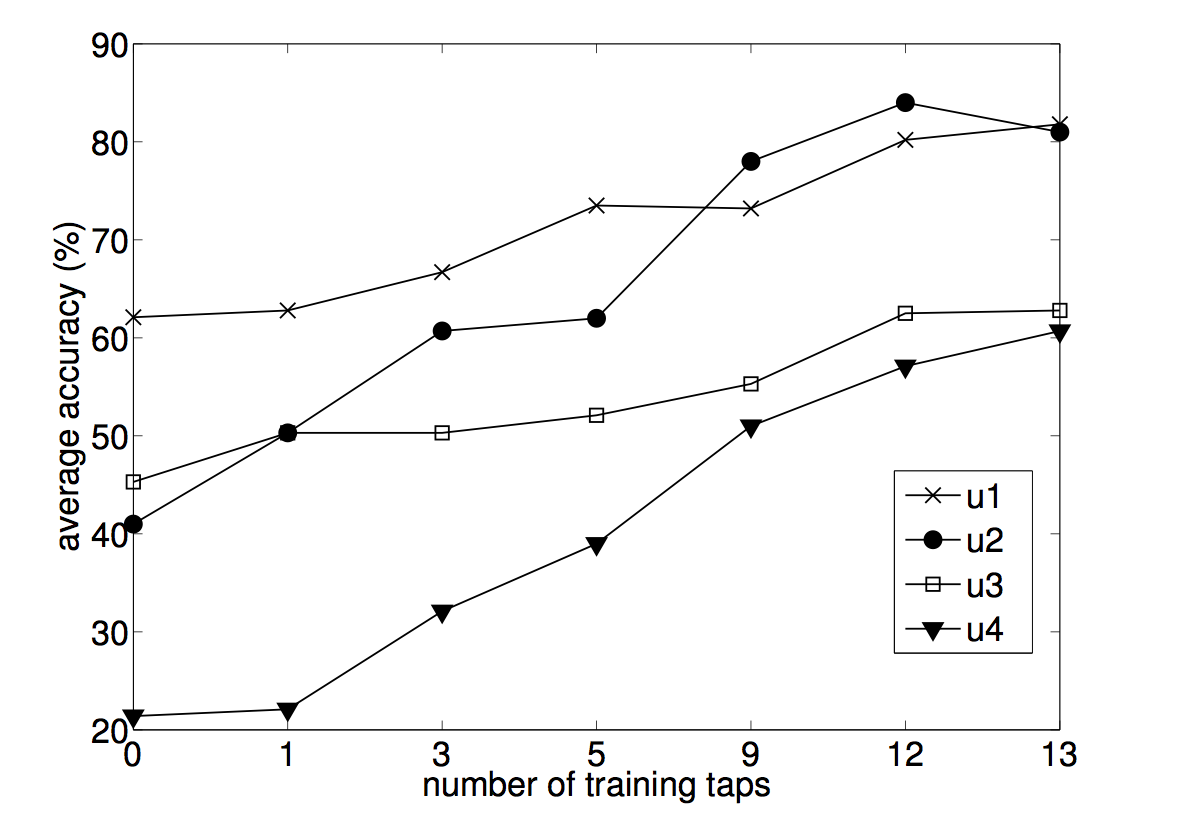 © 2012 AT&T Intellectual Property. All rights reserved. AT&T and the AT&T logo are trademarks of AT&T Intellectual Property.
borrowing strength
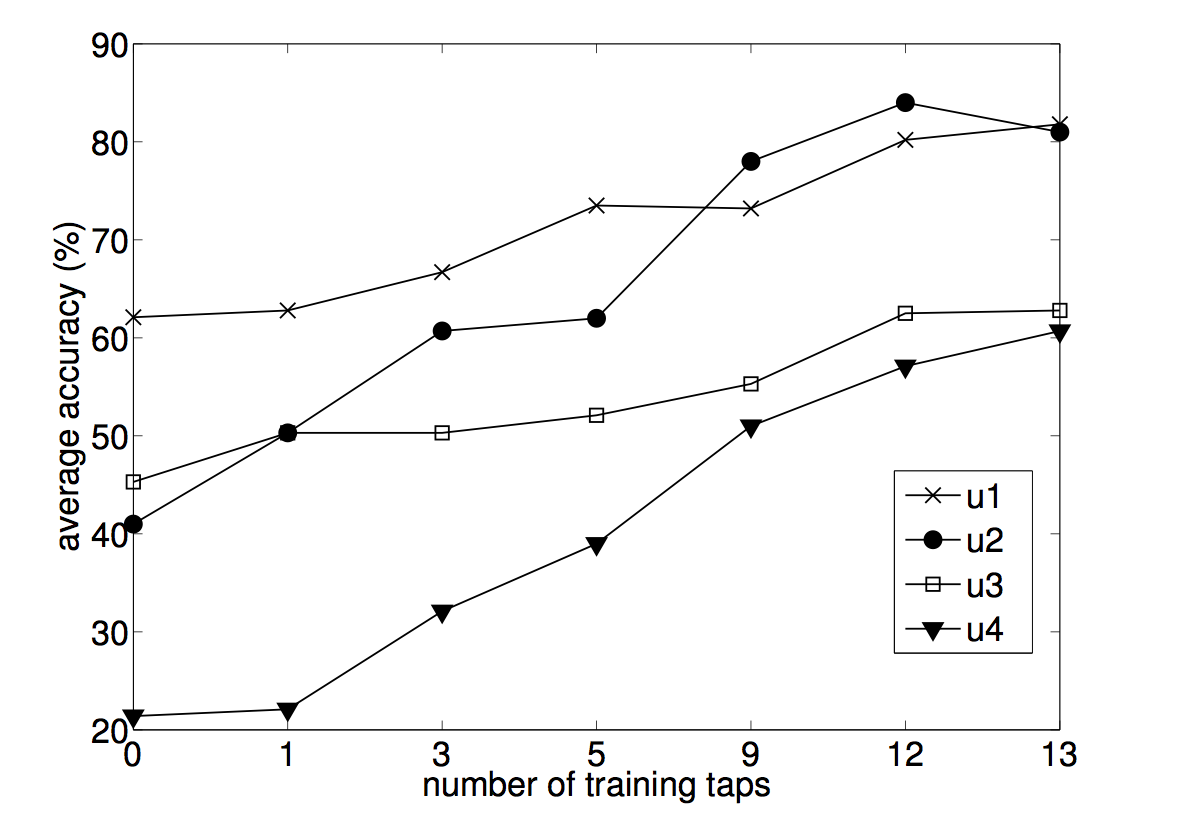 © 2012 AT&T Intellectual Property. All rights reserved. AT&T and the AT&T logo are trademarks of AT&T Intellectual Property.
borrowing strength
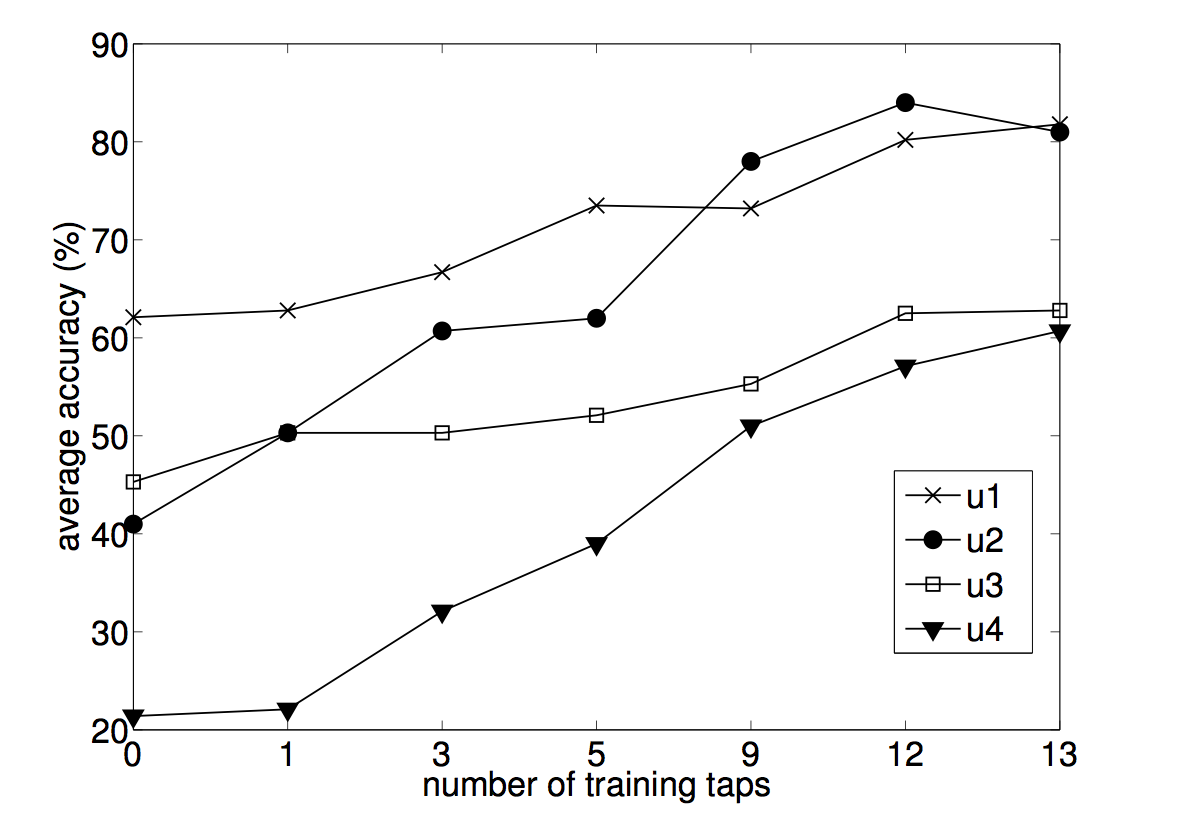 © 2012 AT&T Intellectual Property. All rights reserved. AT&T and the AT&T logo are trademarks of AT&T Intellectual Property.
borrowing strength
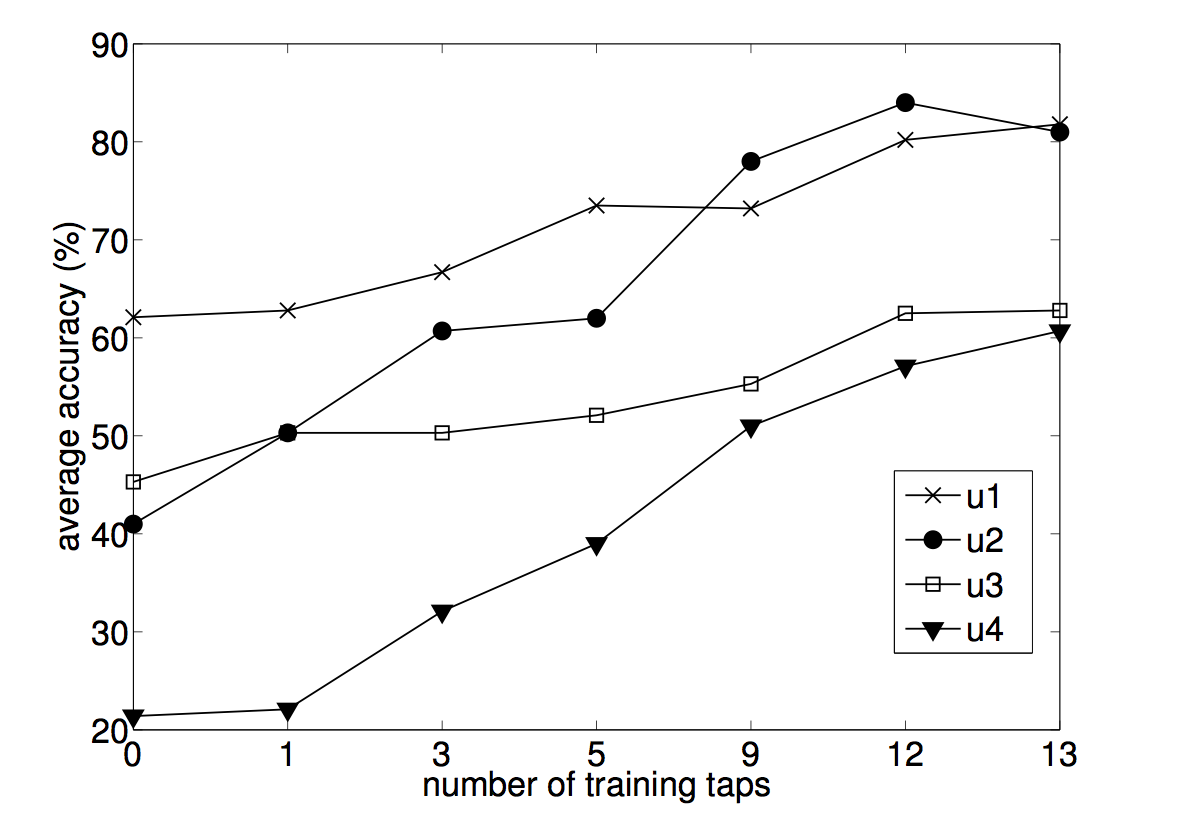 © 2012 AT&T Intellectual Property. All rights reserved. AT&T and the AT&T logo are trademarks of AT&T Intellectual Property.
borrowing strength
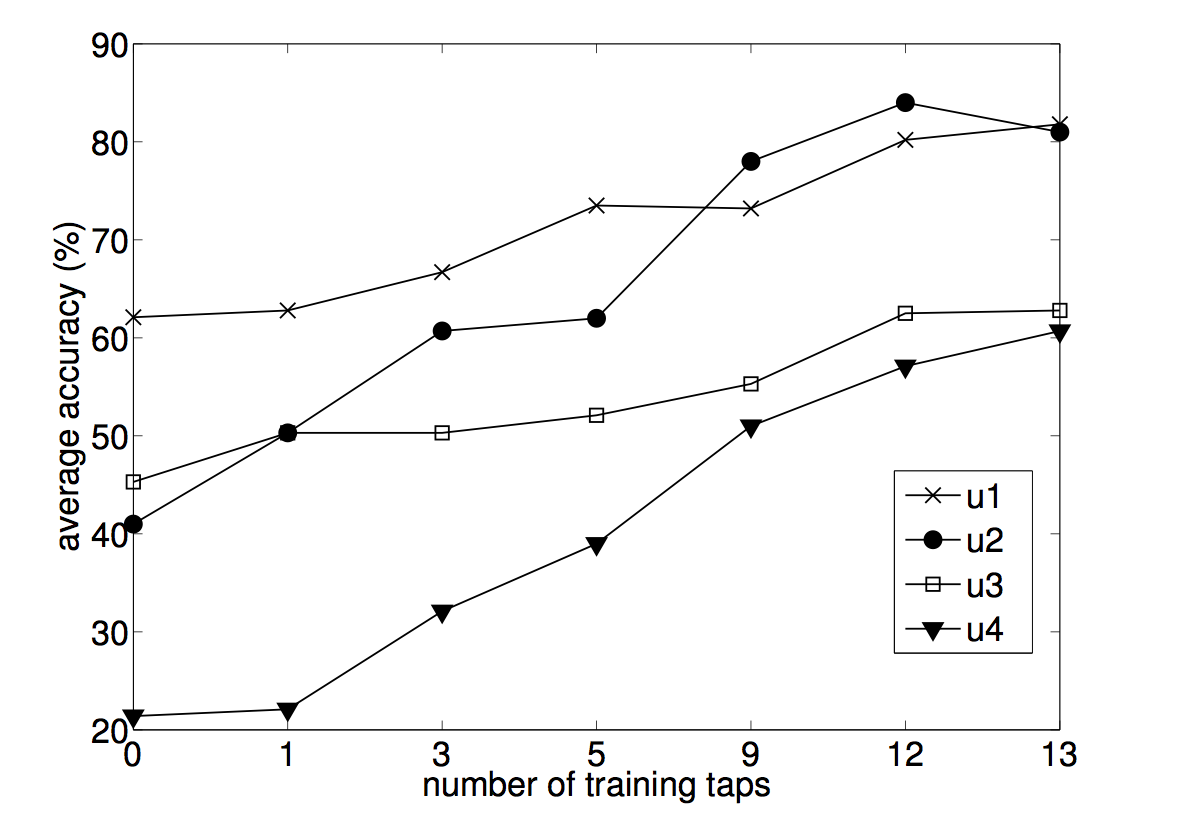 © 2012 AT&T Intellectual Property. All rights reserved. AT&T and the AT&T logo are trademarks of AT&T Intellectual Property.
borrowing strength
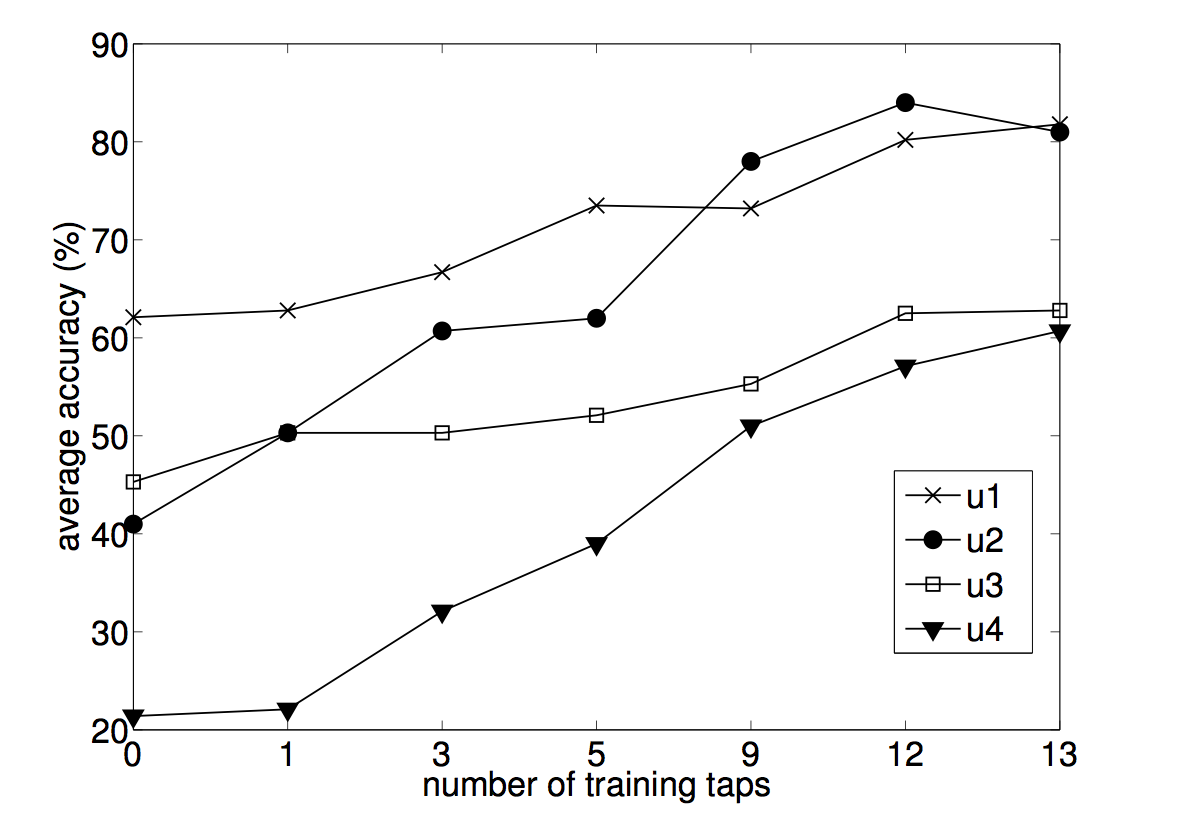 © 2012 AT&T Intellectual Property. All rights reserved. AT&T and the AT&T logo are trademarks of AT&T Intellectual Property.
letter press - tablet
© 2012 AT&T Intellectual Property. All rights reserved. AT&T and the AT&T logo are trademarks of AT&T Intellectual Property.
letter press - tablet
random guess inference accuracy
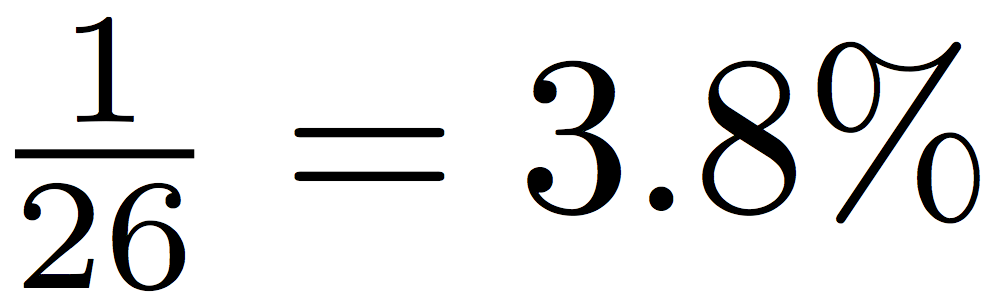 © 2012 AT&T Intellectual Property. All rights reserved. AT&T and the AT&T logo are trademarks of AT&T Intellectual Property.
letter press - tablet
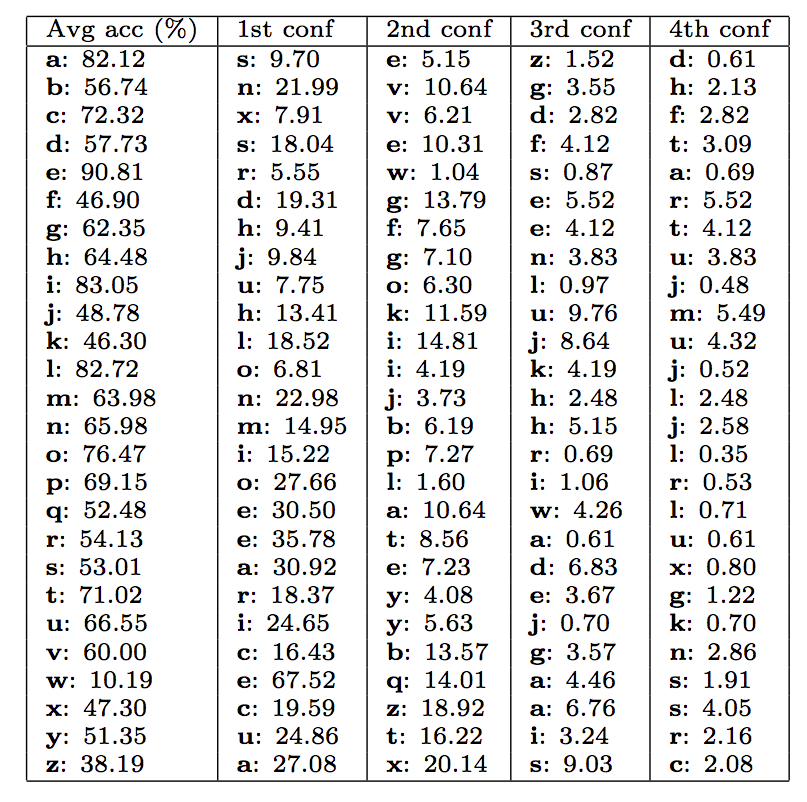 © 2012 AT&T Intellectual Property. All rights reserved. AT&T and the AT&T logo are trademarks of AT&T Intellectual Property.
letter press - tablet
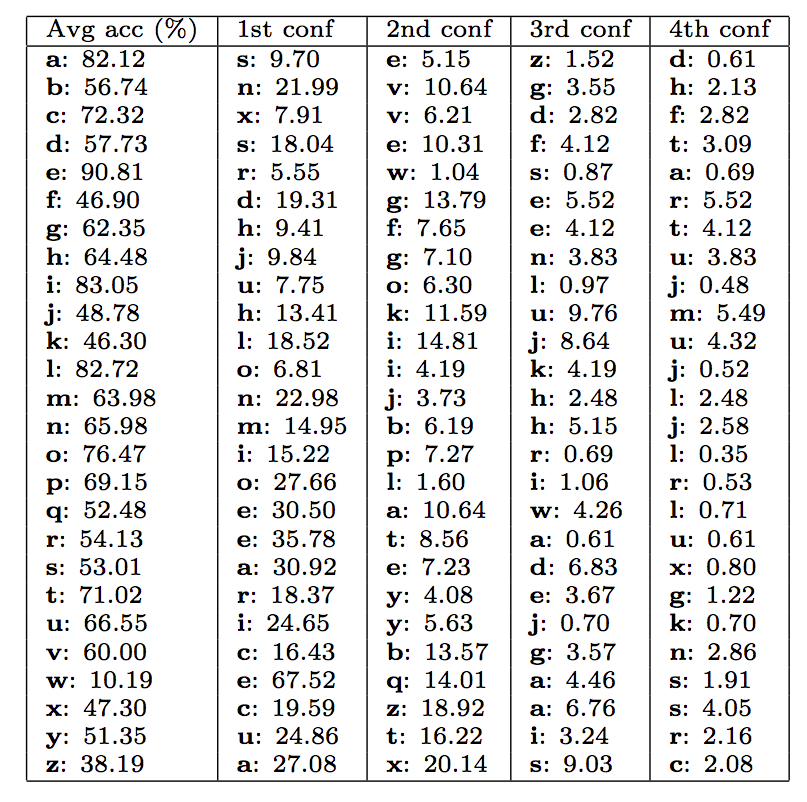 © 2012 AT&T Intellectual Property. All rights reserved. AT&T and the AT&T logo are trademarks of AT&T Intellectual Property.
letter press - tablet
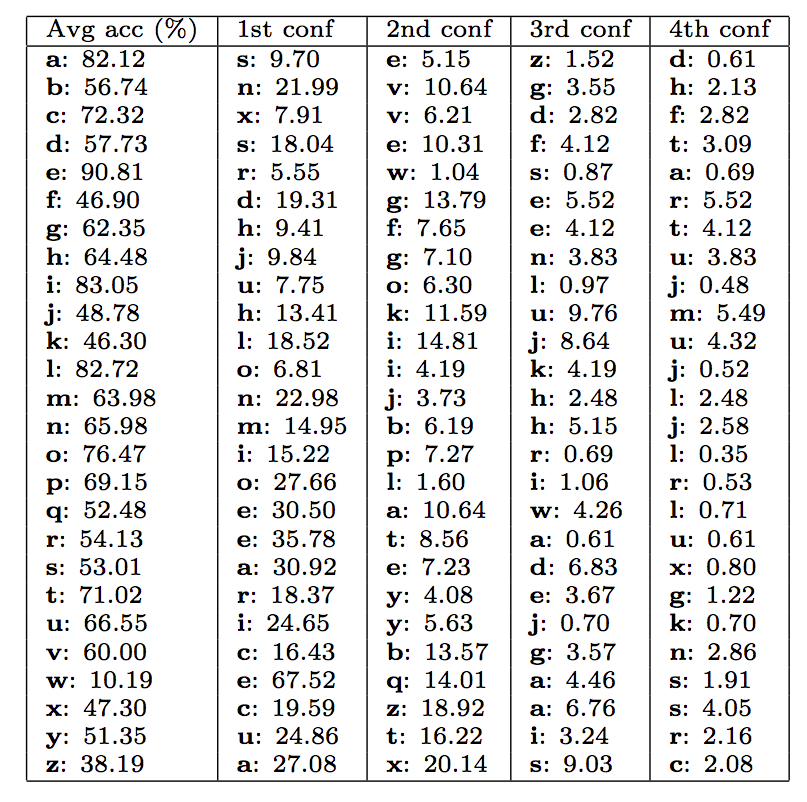 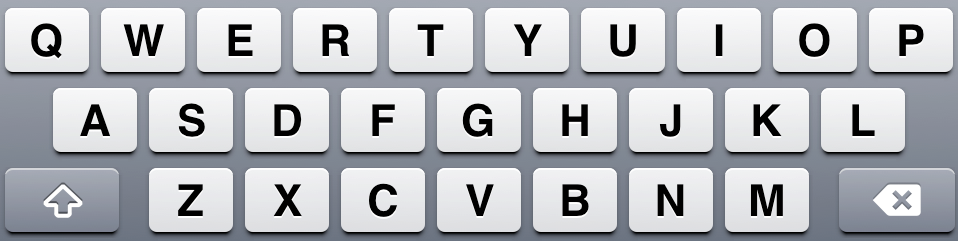 © 2012 AT&T Intellectual Property. All rights reserved. AT&T and the AT&T logo are trademarks of AT&T Intellectual Property.
pangram - tablet
© 2012 AT&T Intellectual Property. All rights reserved. AT&T and the AT&T logo are trademarks of AT&T Intellectual Property.
pangram - tablet
the quick brown fox jumps over the lazy dog
© 2012 AT&T Intellectual Property. All rights reserved. AT&T and the AT&T logo are trademarks of AT&T Intellectual Property.
pangram - tablet
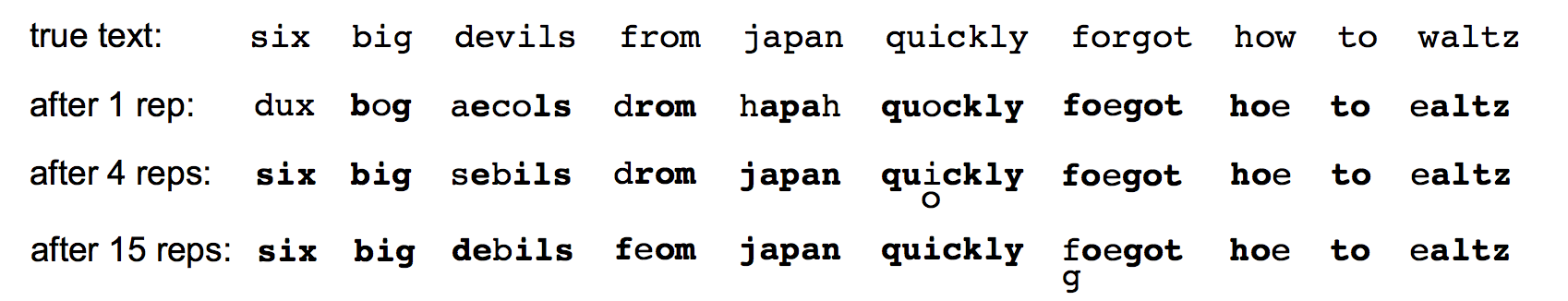 © 2012 AT&T Intellectual Property. All rights reserved. AT&T and the AT&T logo are trademarks of AT&T Intellectual Property.
pangram - tablet
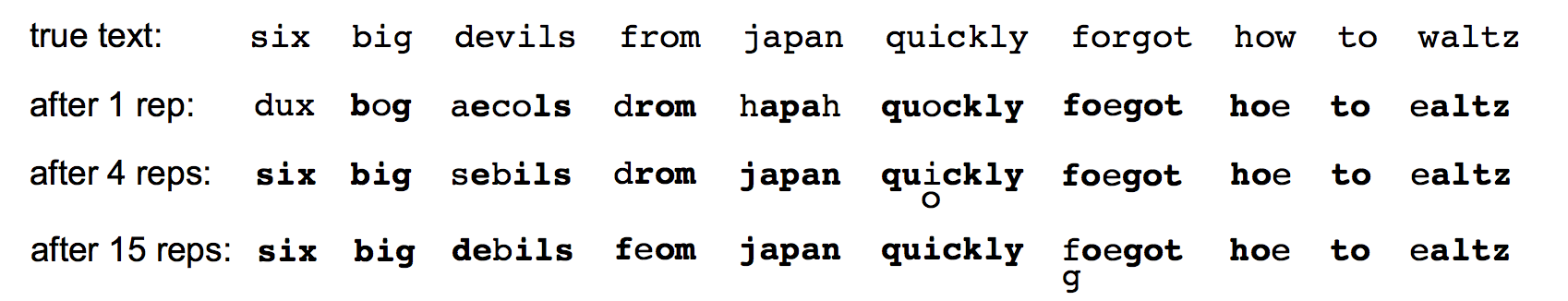 © 2012 AT&T Intellectual Property. All rights reserved. AT&T and the AT&T logo are trademarks of AT&T Intellectual Property.
pangram - tablet
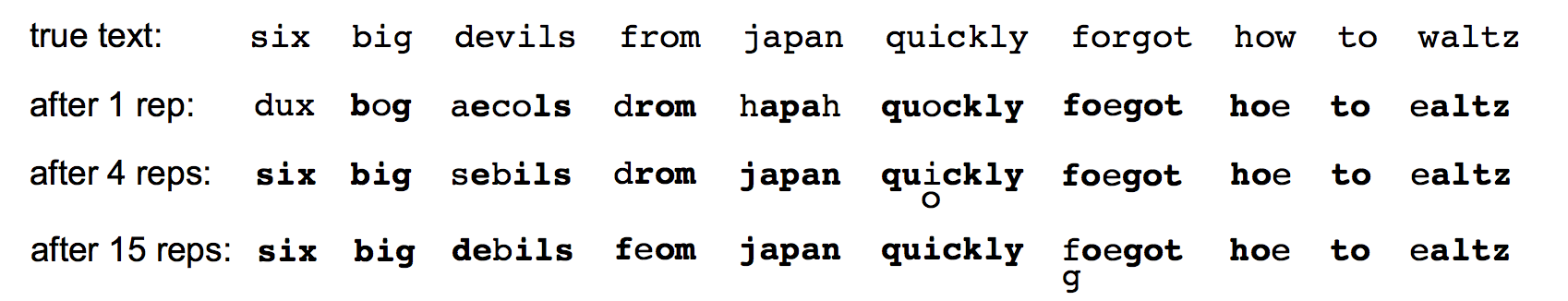 © 2012 AT&T Intellectual Property. All rights reserved. AT&T and the AT&T logo are trademarks of AT&T Intellectual Property.
pangram - tablet
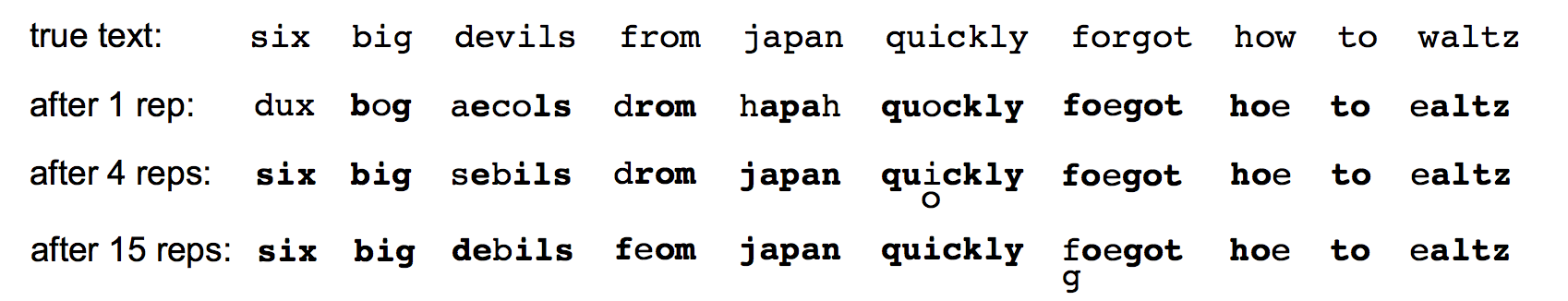 © 2012 AT&T Intellectual Property. All rights reserved. AT&T and the AT&T logo are trademarks of AT&T Intellectual Property.
pangram - tablet
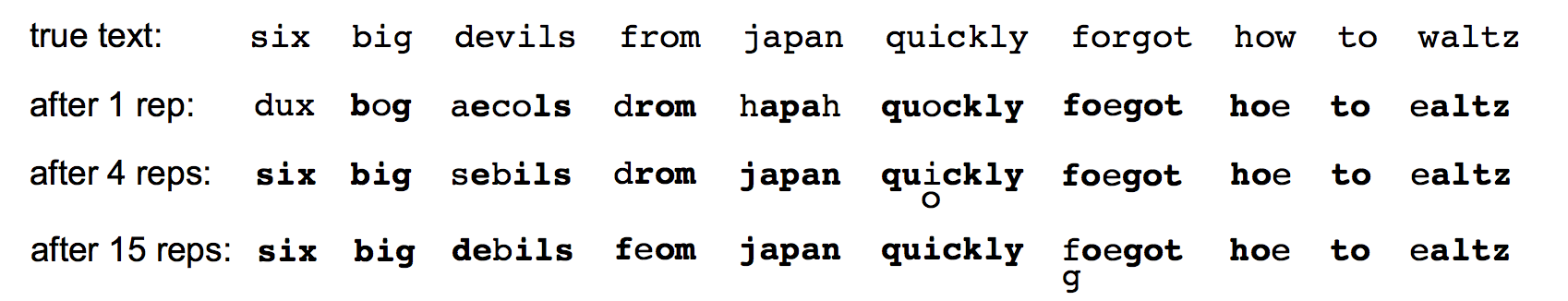 r, w, s, a
© 2012 AT&T Intellectual Property. All rights reserved. AT&T and the AT&T logo are trademarks of AT&T Intellectual Property.
pangram - tablet
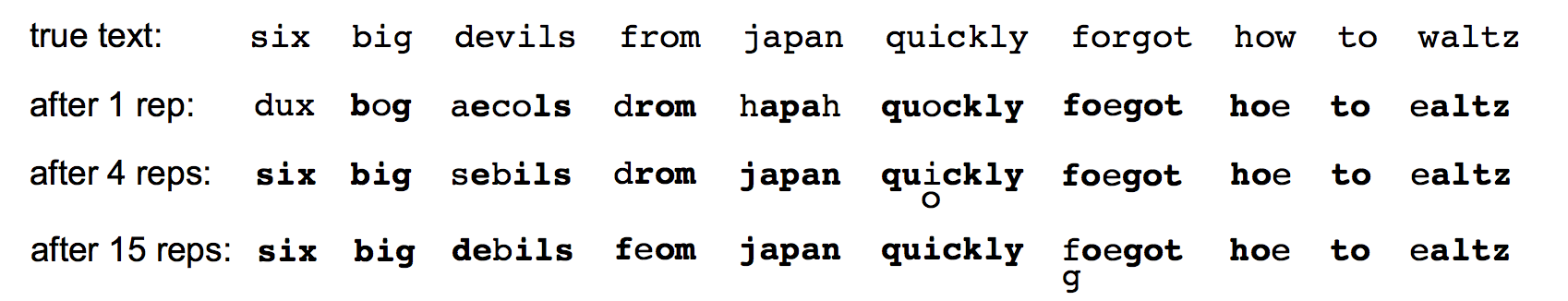 © 2012 AT&T Intellectual Property. All rights reserved. AT&T and the AT&T logo are trademarks of AT&T Intellectual Property.
letter press - phone
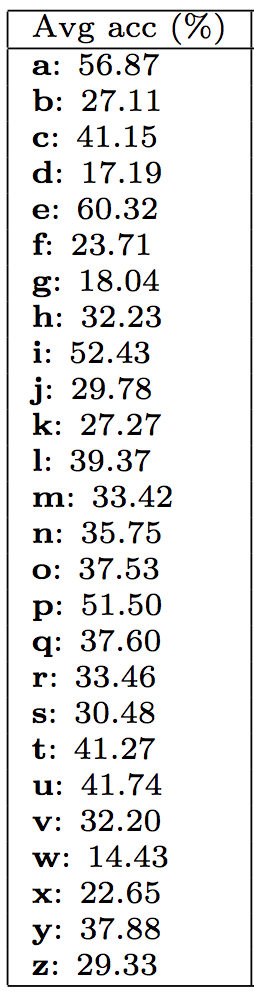 avg accuracy between 
37% and 66%
© 2012 AT&T Intellectual Property. All rights reserved. AT&T and the AT&T logo are trademarks of AT&T Intellectual Property.
pangram - phone
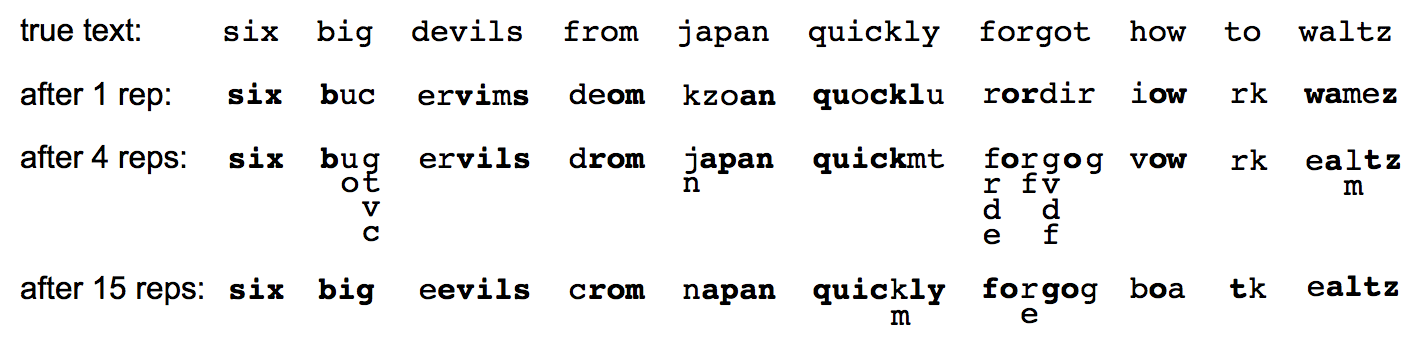 © 2012 AT&T Intellectual Property. All rights reserved. AT&T and the AT&T logo are trademarks of AT&T Intellectual Property.
pangram - phone
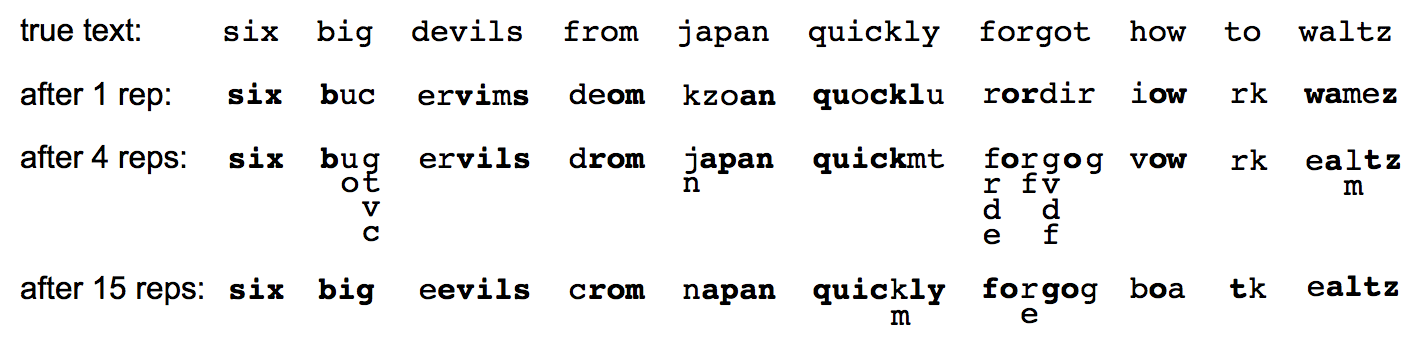 © 2012 AT&T Intellectual Property. All rights reserved. AT&T and the AT&T logo are trademarks of AT&T Intellectual Property.
pangram - phone
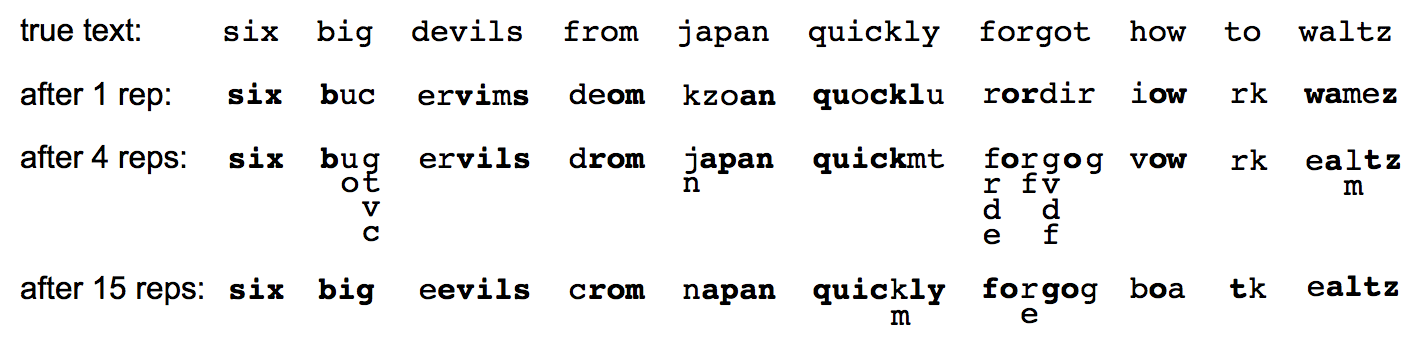 © 2012 AT&T Intellectual Property. All rights reserved. AT&T and the AT&T logo are trademarks of AT&T Intellectual Property.
pangram - phone
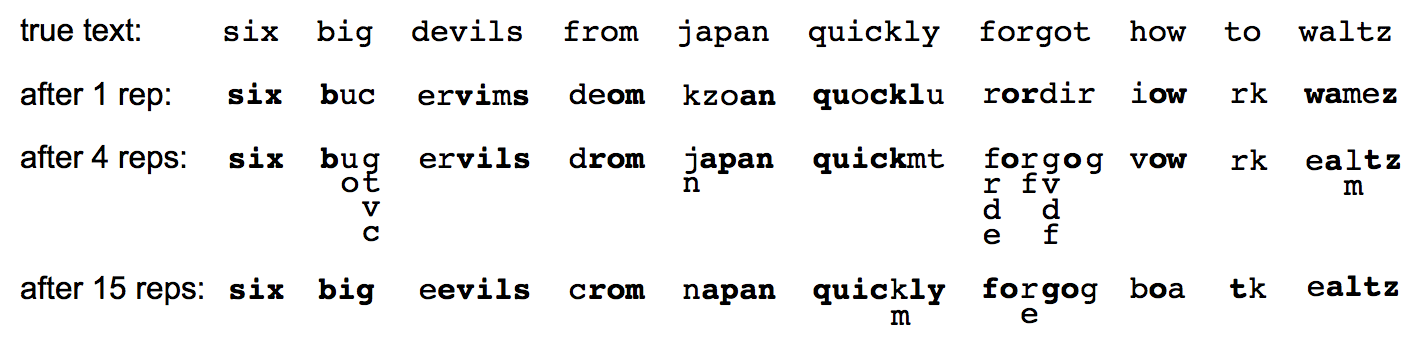 dictionary attacks combined with confusion matrix prior could boost the accuracy
© 2012 AT&T Intellectual Property. All rights reserved. AT&T and the AT&T logo are trademarks of AT&T Intellectual Property.
most effective sensor?
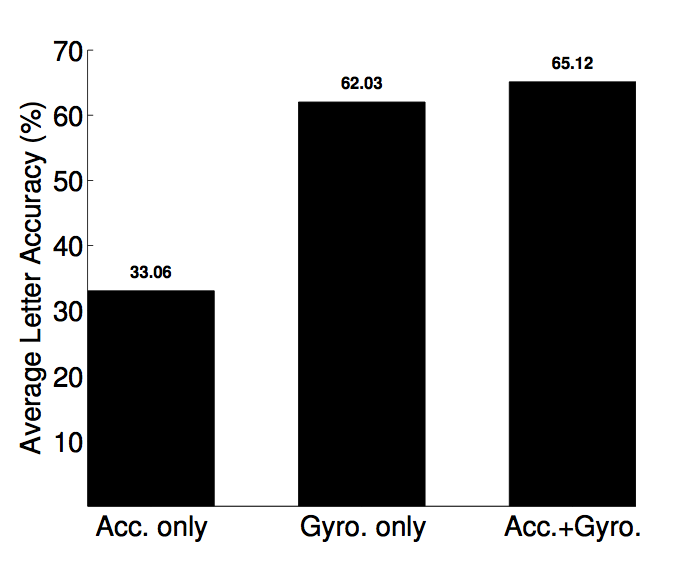 © 2012 AT&T Intellectual Property. All rights reserved. AT&T and the AT&T logo are trademarks of AT&T Intellectual Property.
most effective sensor?
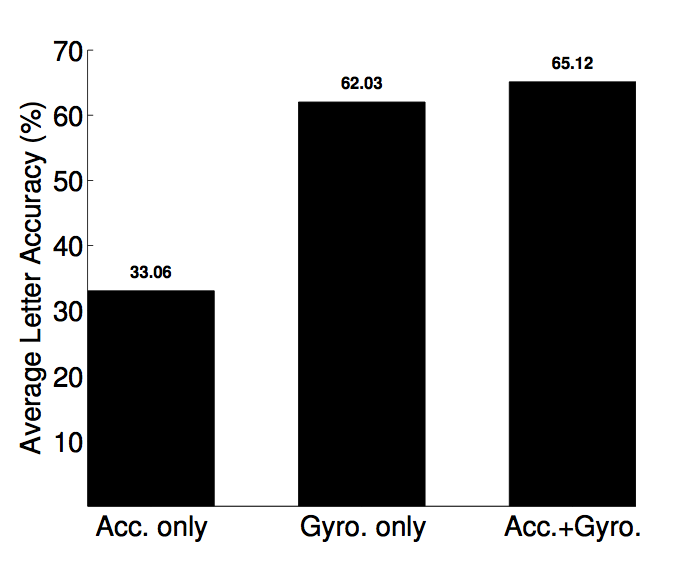 © 2012 AT&T Intellectual Property. All rights reserved. AT&T and the AT&T logo are trademarks of AT&T Intellectual Property.
most effective sensor?
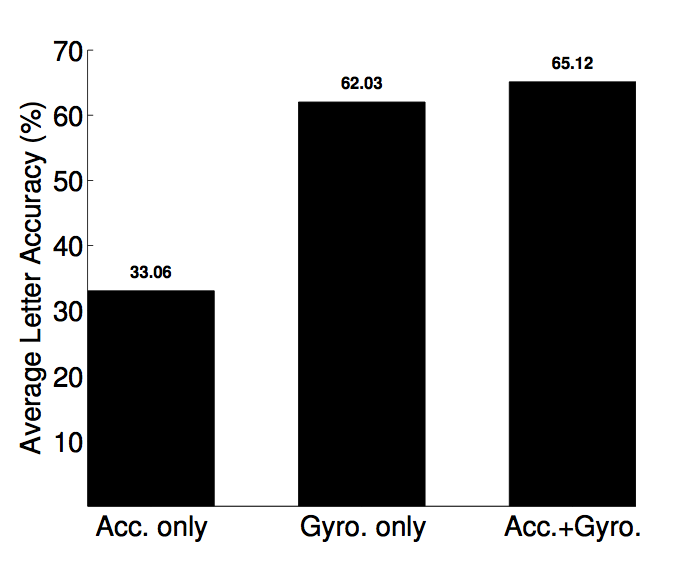 © 2012 AT&T Intellectual Property. All rights reserved. AT&T and the AT&T logo are trademarks of AT&T Intellectual Property.
most effective sensor?
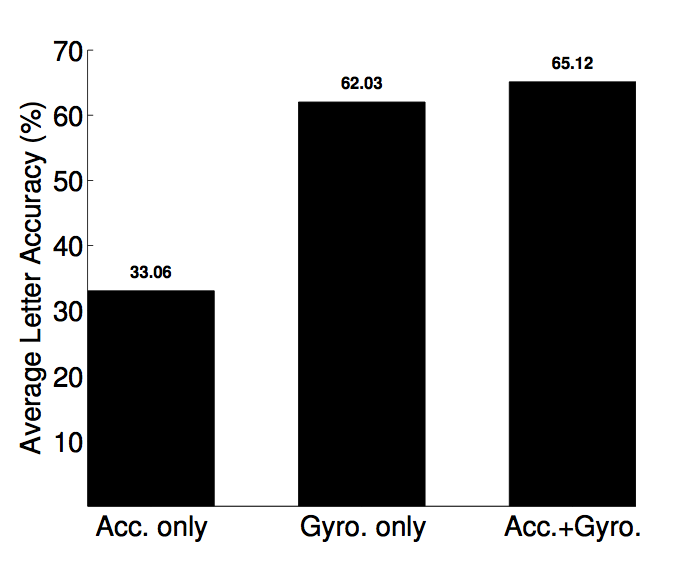 © 2012 AT&T Intellectual Property. All rights reserved. AT&T and the AT&T logo are trademarks of AT&T Intellectual Property.
sensor sampling rate plays a role
© 2012 AT&T Intellectual Property. All rights reserved. AT&T and the AT&T logo are trademarks of AT&T Intellectual Property.
possible solutions?
block motion sensor data when the keyboard is up

reduce motion sensors’ sampling rate for an app running in the background

review the W3C draft for motion sensor access through Javascript?
© 2012 AT&T Intellectual Property. All rights reserved. AT&T and the AT&T logo are trademarks of AT&T Intellectual Property.
possible solutions?
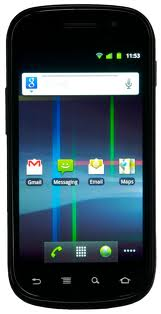 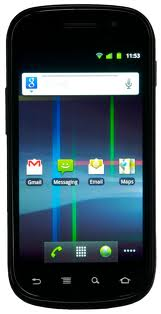 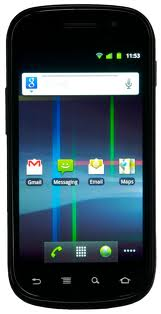 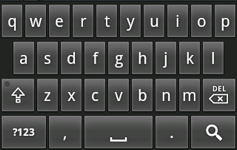 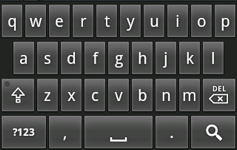 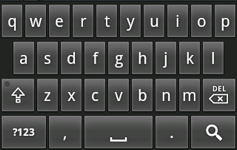 © 2012 AT&T Intellectual Property. All rights reserved. AT&T and the AT&T logo are trademarks of AT&T Intellectual Property.
future work
exploiting tap inference to profile a user’s behavior (to identify the device legitimate user for example)?
© 2012 AT&T Intellectual Property. All rights reserved. AT&T and the AT&T logo are trademarks of AT&T Intellectual Property.
to tap or not to tap, that is the question… miluzzo@research.att.com
© 2012 AT&T Intellectual Property. All rights reserved. AT&T and the AT&T logo are trademarks of AT&T Intellectual Property.